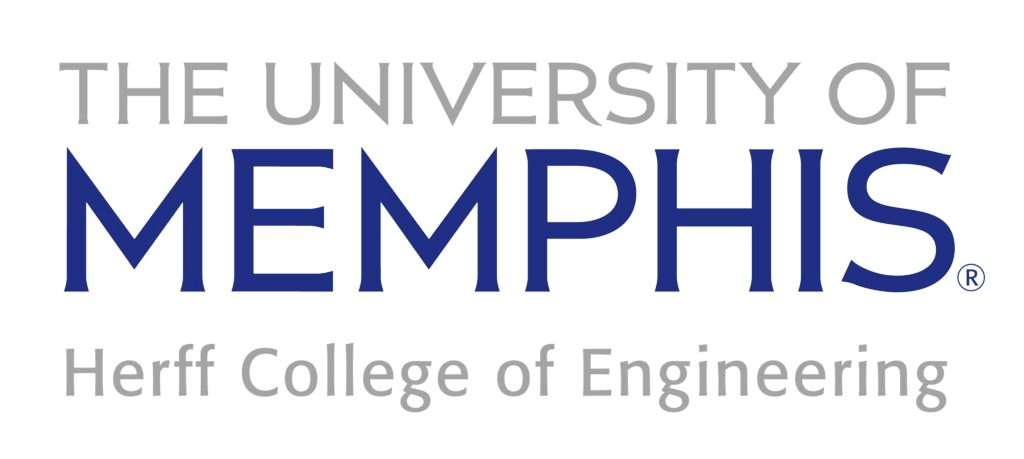 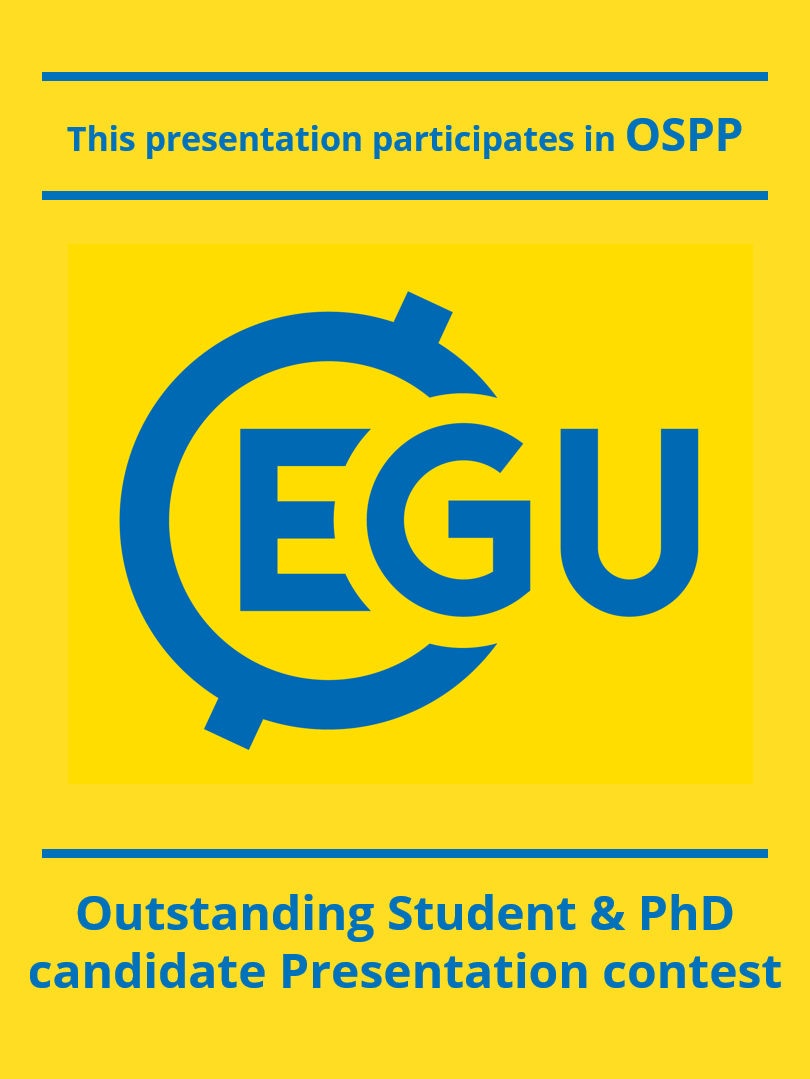 Francesco Dell’Aira and Claudio I. Meier
University of Memphis
  Department of Civil Engineering
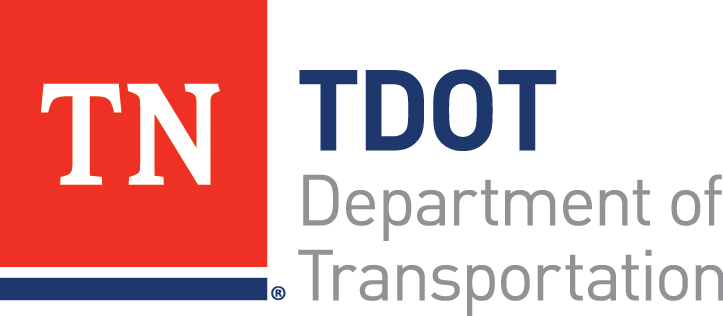 A New Lumped Descriptor of Basin-Wide Hydrologic Connectivity
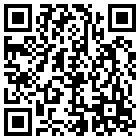 Trade-offs between distributed vs lumped watershed characterization
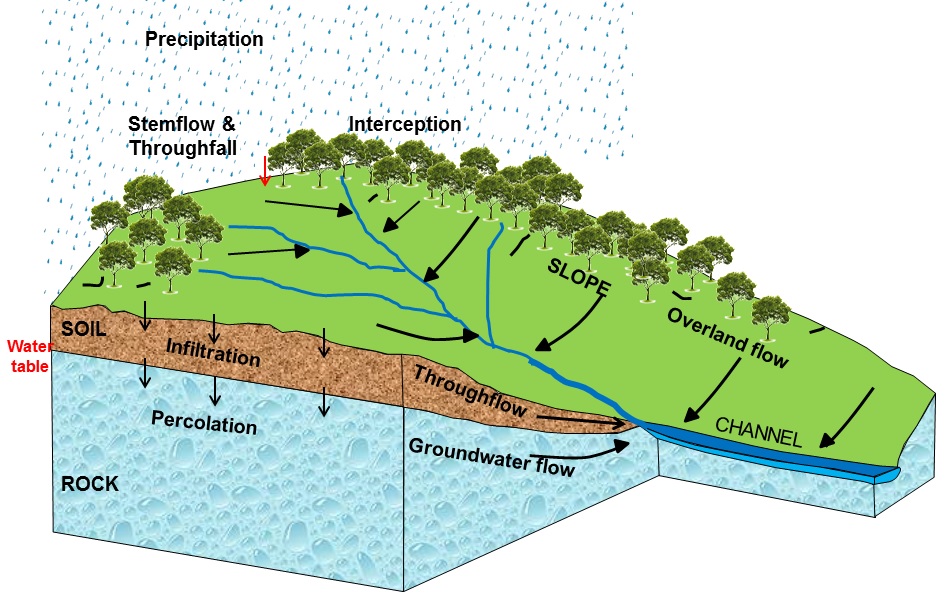 Surface area
Mean slope
Shape factor
Fraction impervious area
Average soil porosity
Vegetation type
…
Drainage Basins (coolgeography.co.uk)
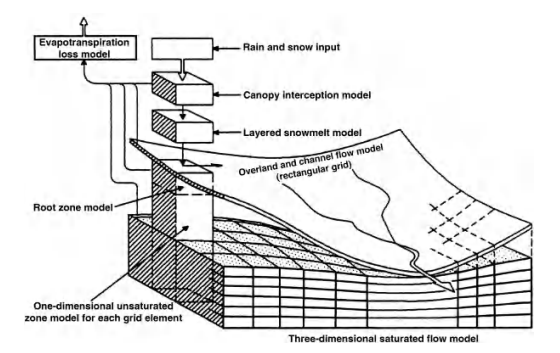 Drainage basin
Beven (2011)
Lumped basin characterization
Distributed model of the basin
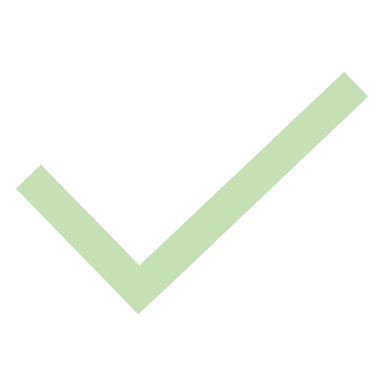 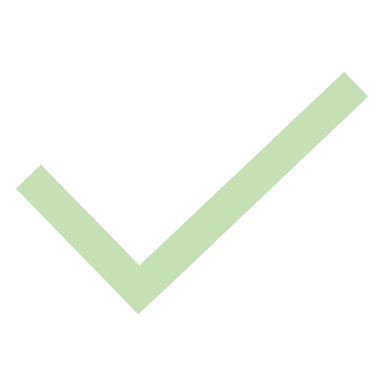 Easy to find relationships between general properties of a basin and its hydrologic response (e.g., flood quantiles)
Captures basin hydrologic processes at different time and spatial scales
Loss of information: Averages cannot reflect the spatial distributions of basin characteristics, which are known to strongly affect hydrologic response
Difficult to transfer gained knowledge to other watersheds
2
An example with the “percentage of impervious surface”
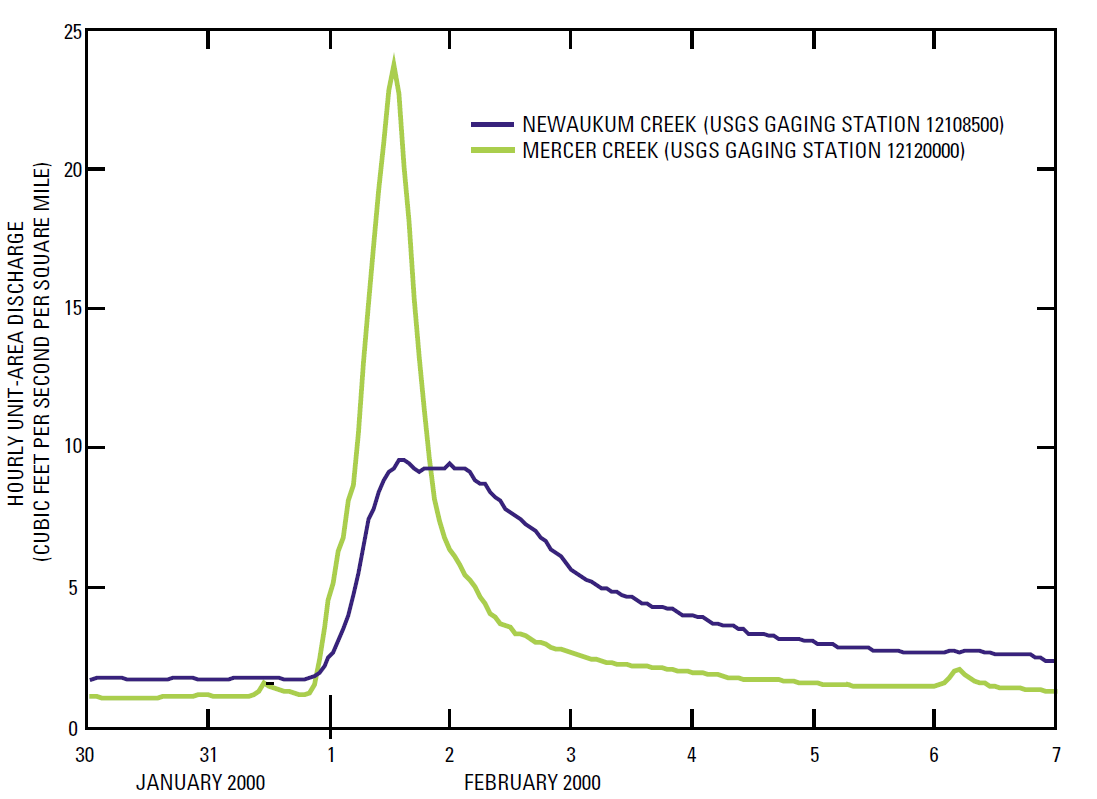 Land development significantly affects a basin’s hydrologic response, resulting in increased peak flows and volumes while reducing response or lag time (Konrad, 2003)
In the U.S., the “percentage of impervious area” is generally used as a basin-scale descriptor of the level of urbanization. (U.S. Geological Survey 2022; VDOT 2019).
Fig.1. Concurrent flows for an urban (Mercer) and a rural (Newaukum) stream in western Washington, involved by the same one-day storm on February 1, 2000 (Konrad 2003).
3
Issues with this approach
a)
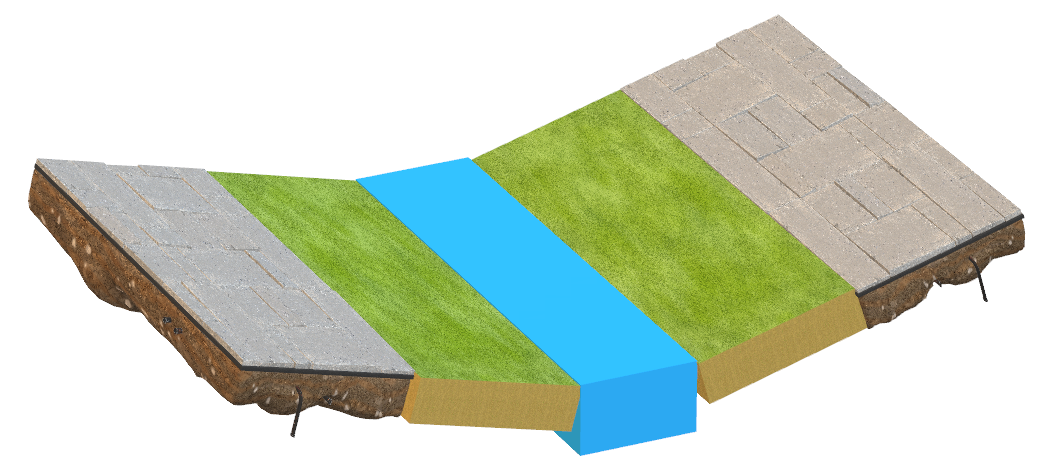 b)
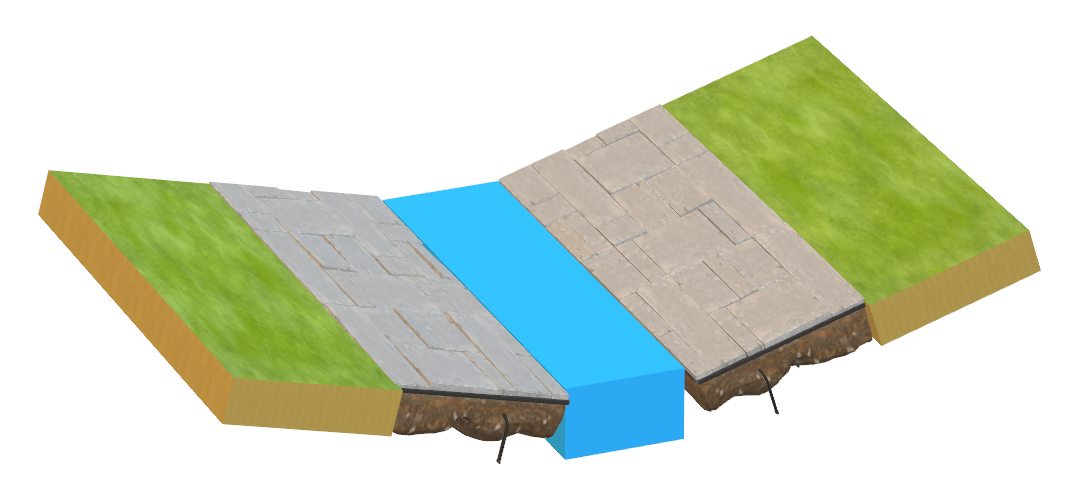 Fig. 2. Comparison of two “open textbook” basins with the same area, shape, slope, and percentage of impervious areas, but different spatial distribution of the impervious areas with respect to the drainage network
Both basins feature the same “percentage of impervious area,” but for the same rainfall input, basin a) generates a greater peak flow than b), more quickly, since all rain falling on the  impervious areas along the stream gets converted into runoff, which is able to reach the outlet promptly. 

In case b), on the other hand, water contributed from the paved areas would be routed through the pervious patch before reaching the stream, where it would be subjected to increased infiltration, detention, and travel times.
4
Lumped approaches do not consider hydrologic connectivity
Using “percentage of impervious surface” as a proxy for the level of urbanization exposes the limits of lumped basin approaches. 

To obtain a more informative descriptor of urbanization, we need to consider how impervious areas across the basin are connected between each other and to the stream network.
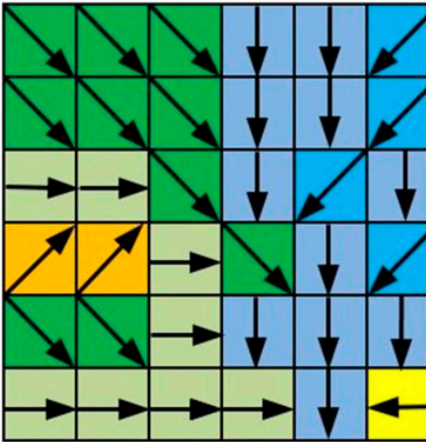 Fig. 3. Flow direction raster (Li et al. 2019), which shows how adjacent cells are connected to each other (D8 algorithm).
5
Topographic vs. stormwater system connectivity
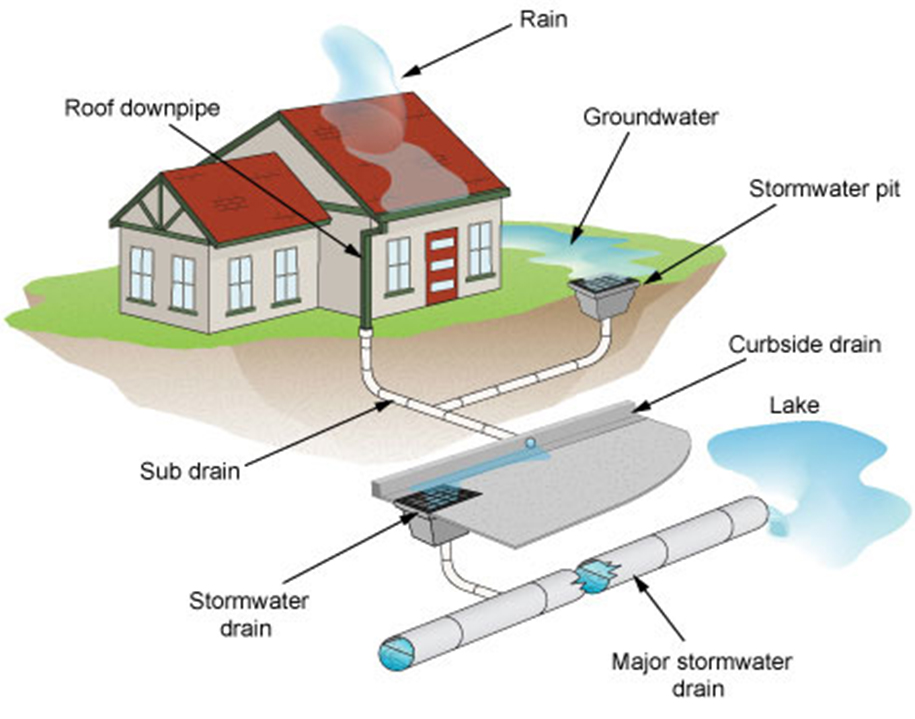 Topography affects the hydrological connectivity of surface flows, but in urban areas, the stormwater drainage network also affects connectivity, since the contribution of an impervious patch can change dramatically depending on whether and how its runoff is routed through the stormwater network.
http://www.bmbengineers.com.au
Fig. 4. Scheme of stormwater drainage network.
6
Objectives
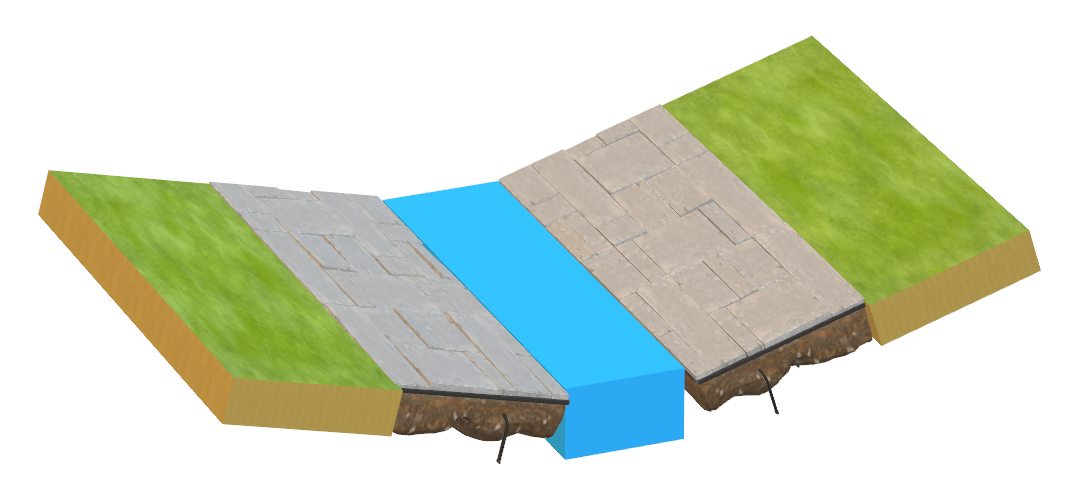 a)
We propose a new index UI that is able to capture differences in hydrologic response among basins with the same percentage of impervious area (%UA), but different spatial distributions of such urbanized surfaces




This index is a lumped descriptor of basin-wide hydrologic connectivity that:

Incorporates information about land-use
Better reflects the hydrological effects of urbanization

We test the predictive power of the proposed index against the percentage of impervious area for a regionalization case study
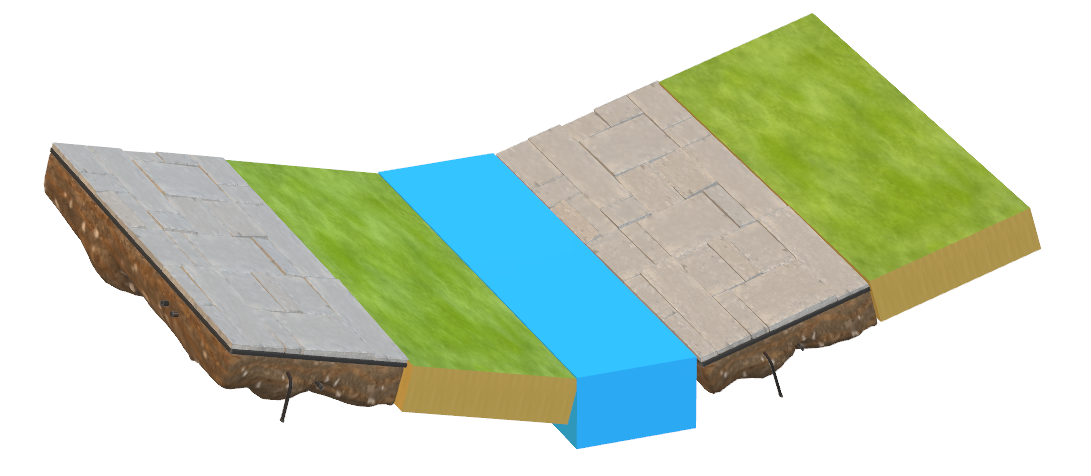 b)
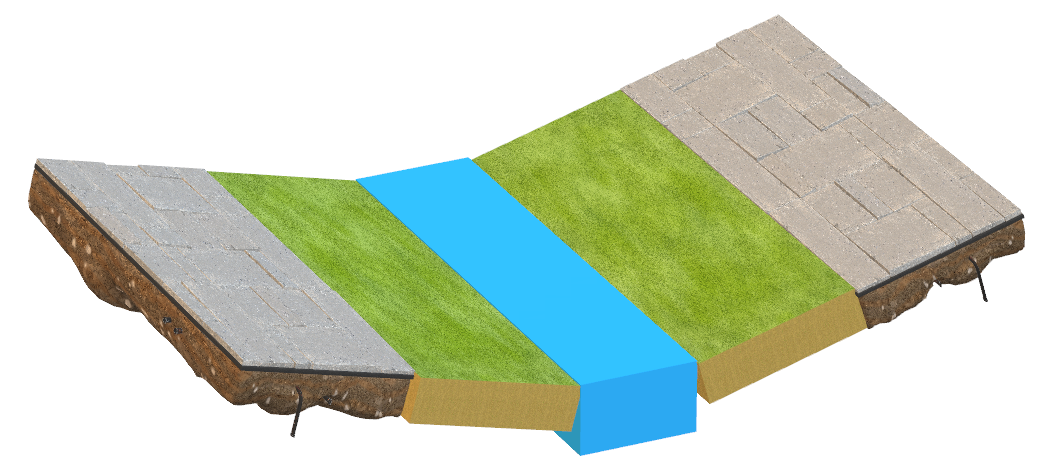 c)
7
Results – Overview
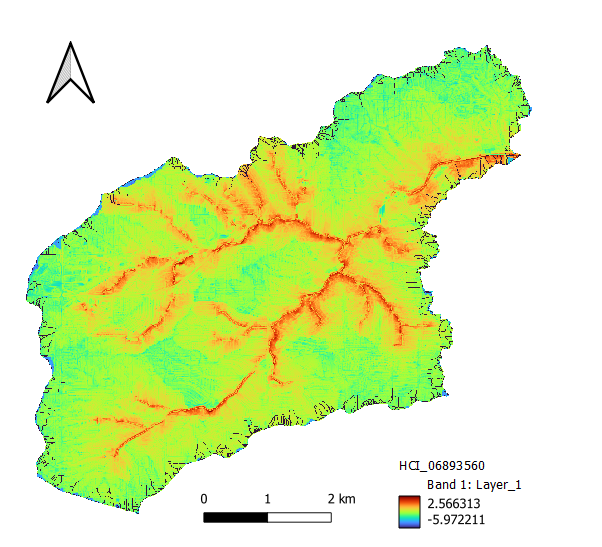 New Curve Number-based Hydrologic Connectivity Index (CN-HCI) that incorporates information about land-cover (LC)

Inverse distance weighting (IDW) introduced into the definition of the HCI to prevent undue “echo” effects of the impervious surfaces on the hillslope connectivity downstream

New HCI-based index of urbanization (UI) with greater predictive power than the percentage of impervious area in regionalization studies
Fig. 5. CN-based HCI map of watershed 06893560.
8
Connectivity indices
Since Borselli et al. (2008) worked on sediment connectivity, several other indices of connectivity (IC; Hooke et al. 2021) have been proposed, all using the same structure based on an upslope and a downslope component, for each hillslope cell k.
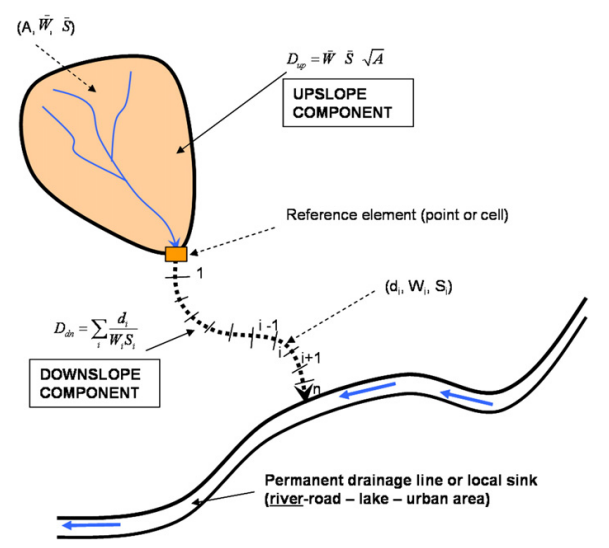 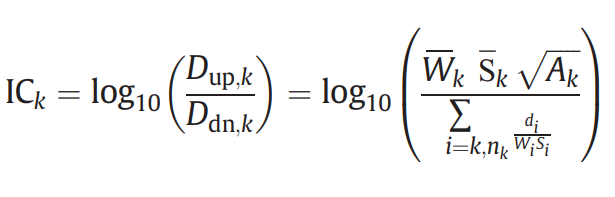 Fig. 6. Scheme for determining the connectivity of generic cell k (from Borselli et al. 2008).
9
Formulations of connectivity indices
Well established formulations of the connectivity index use one of the following as weight factor W :
RUSLE C-factor, a measure of the potential for erosion (Borselli et al. 2008)
Roughness index RI (Cavalli et al. 2013; Husic & Michalek 2022)
A function of Manning’s roughness coefficient (Persichillo et al. 2018; Zanandrea et al. 2019)

The C-factor formulation is suitable for studying sediment connectivity; the RI-based is only defined from considerations about the topography; the last two incorporate information on land cover (LC).
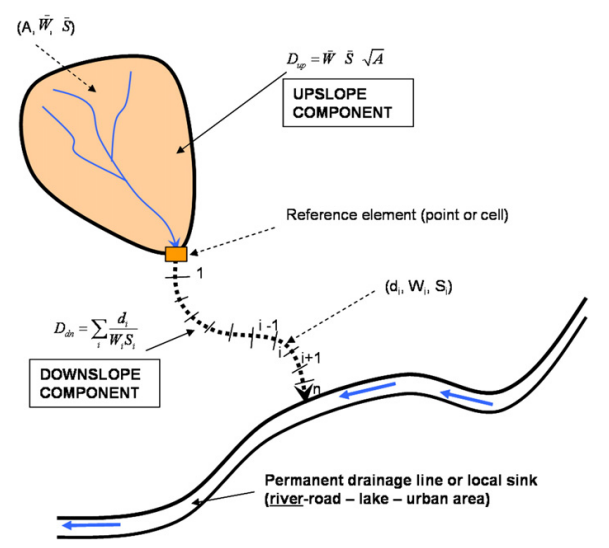 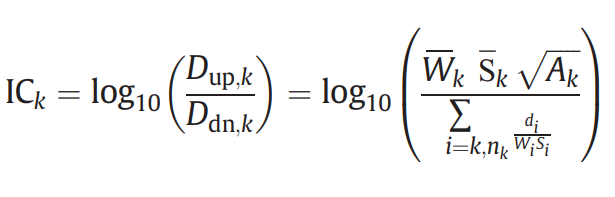 10
From connectivity to a new urbanization index
11
From connectivity to a new urbanization index
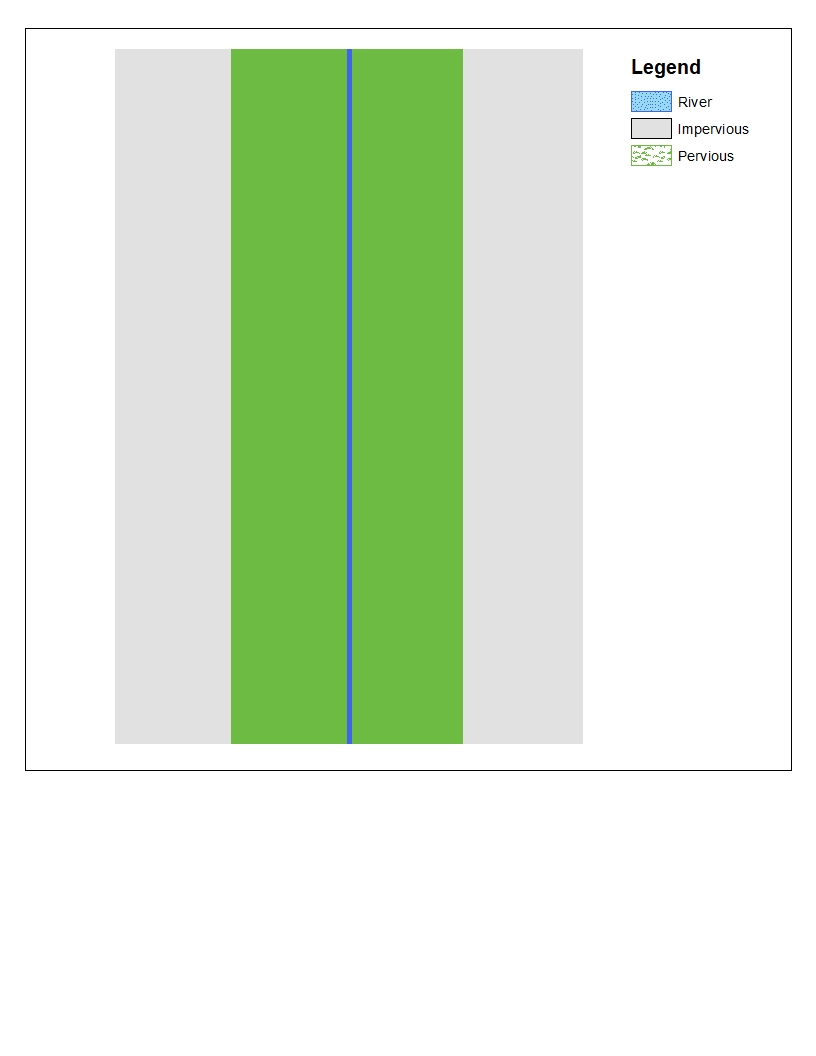 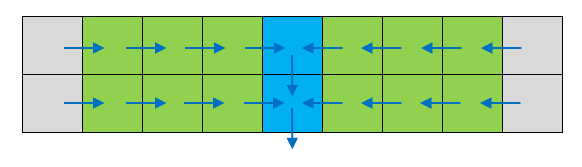 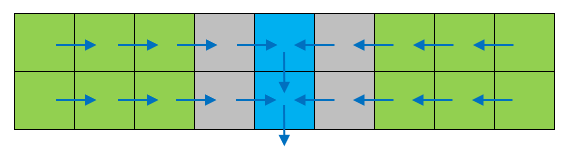 vs
12
From connectivity to a new urbanization index
Impervious upstream
Impervious downstream
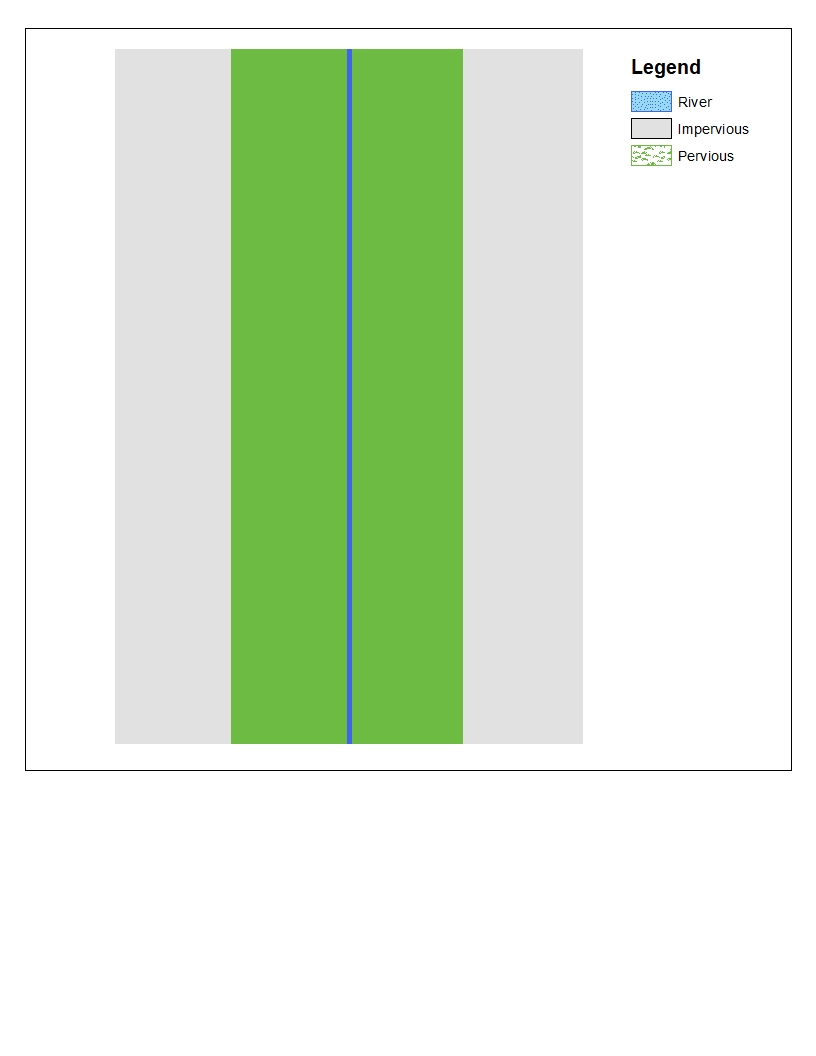 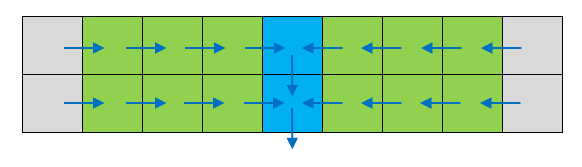 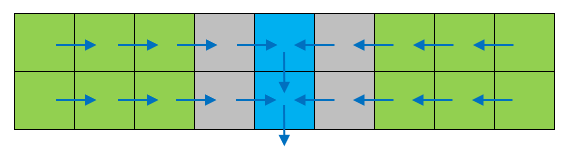 Flow Direction
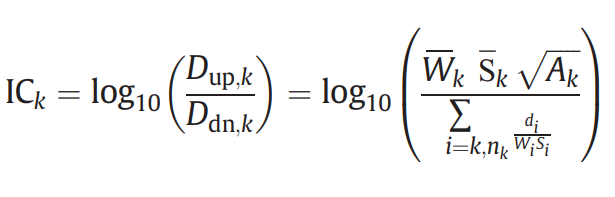 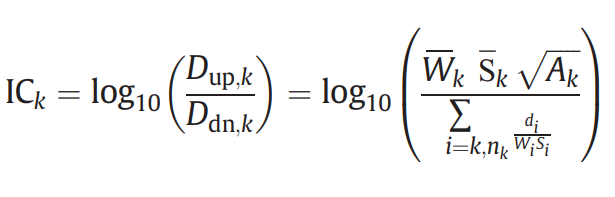 Impervious surfaces located near the divide can have an undue “echo” effect on the connectivity of the cells downstream.
This results in similar values of the lumped connectivity for both configurations, even though we know that impervious areas closer to the channel should result in larger peaks, with shorter lag times, and therefore should be characterized by higher connectivity values.
13
From connectivity to a new urbanization index
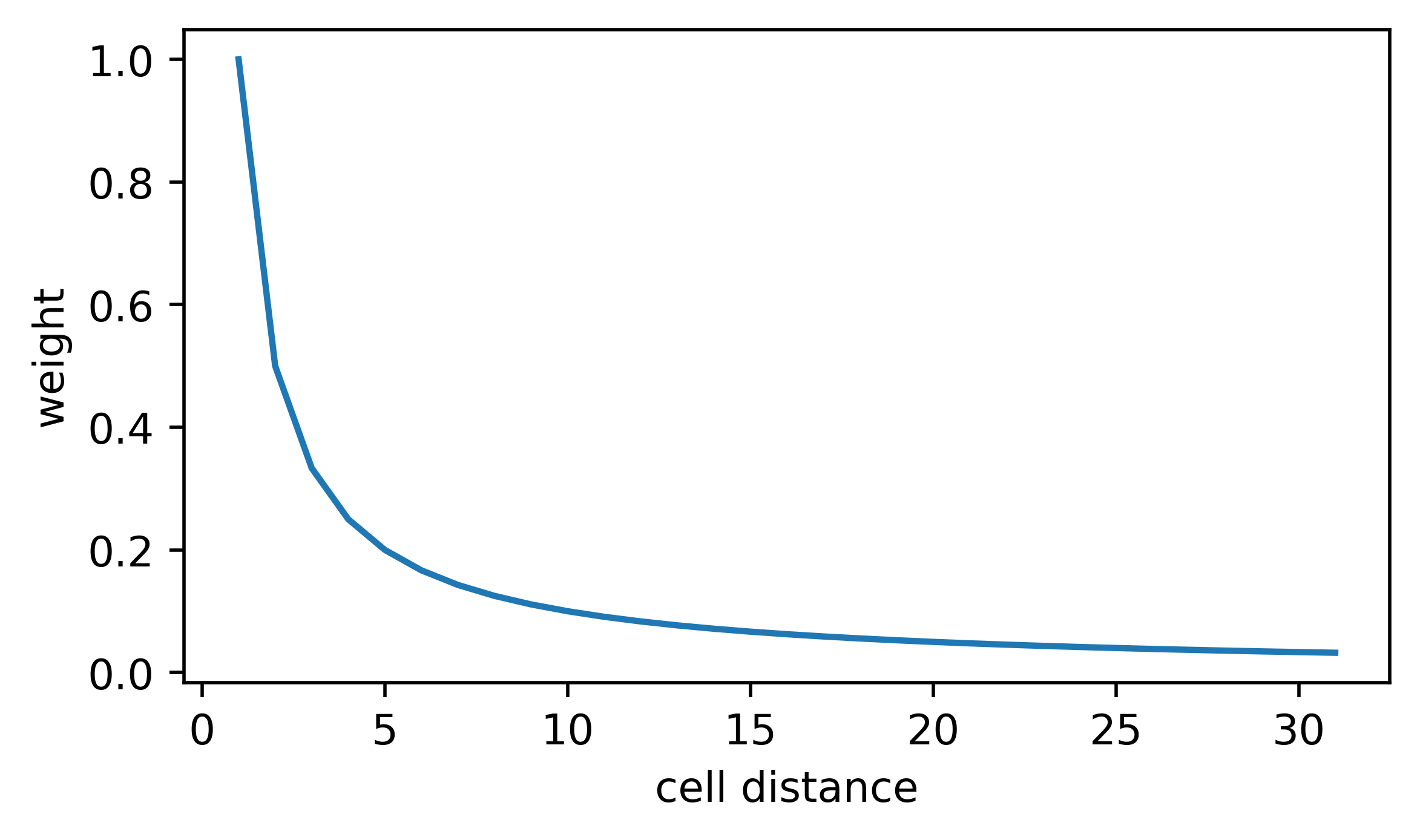 14
From connectivity to a new urbanization index
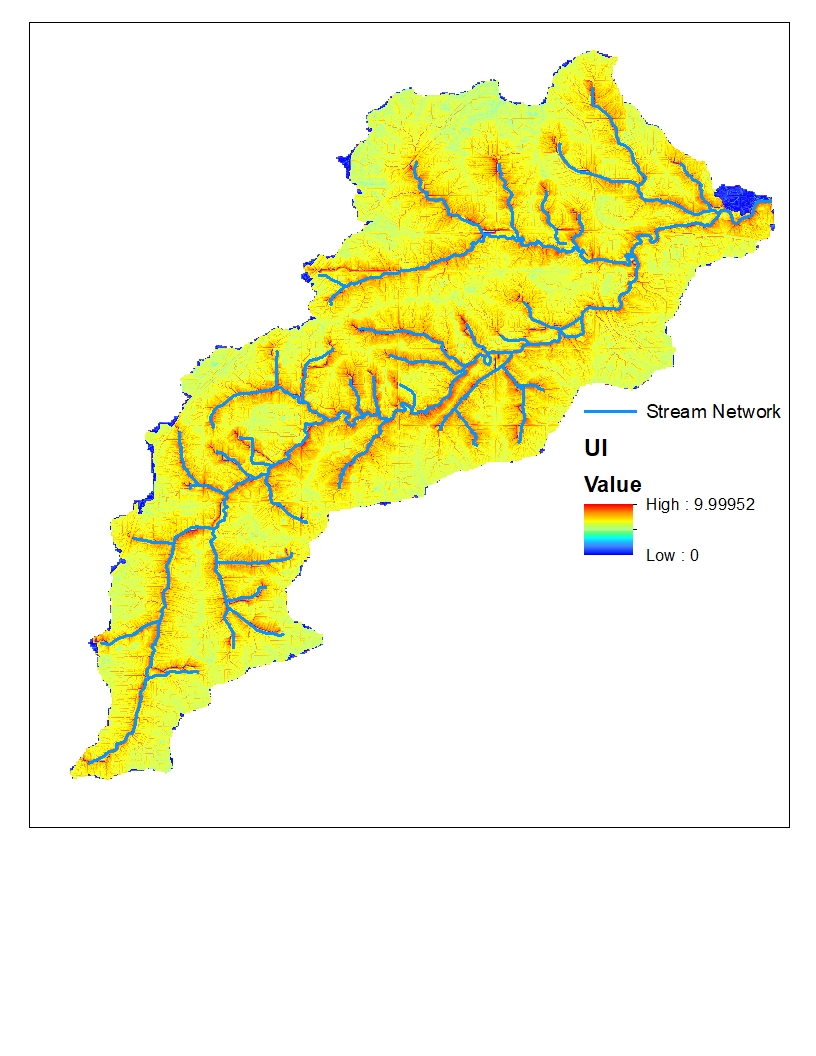 HCI
Urbanization Index
DEM
Hydrologic connectivity index
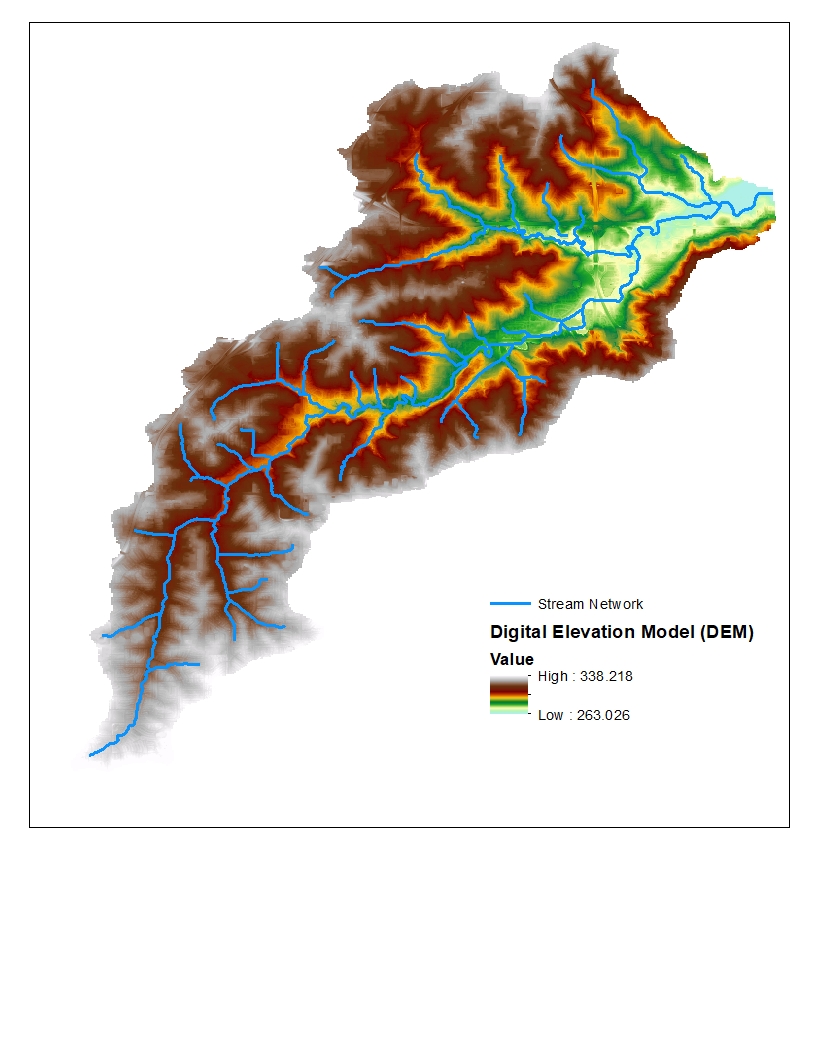 Defines flow paths
Weight inversely proportional to the distance to the outlet
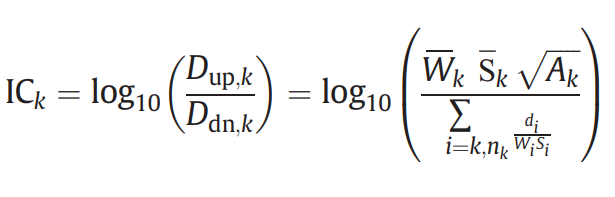 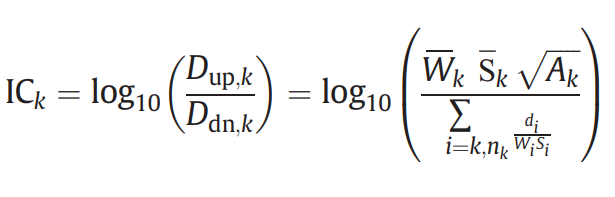 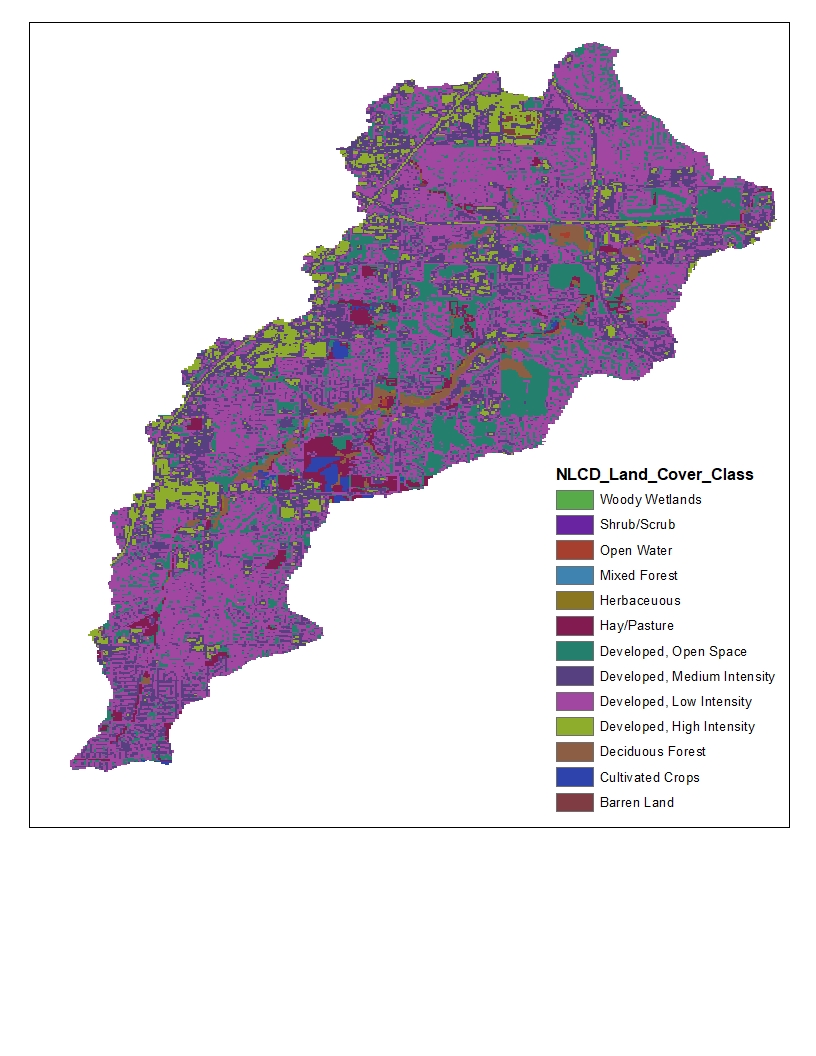 LC
Affect runoff travel times and infiltration
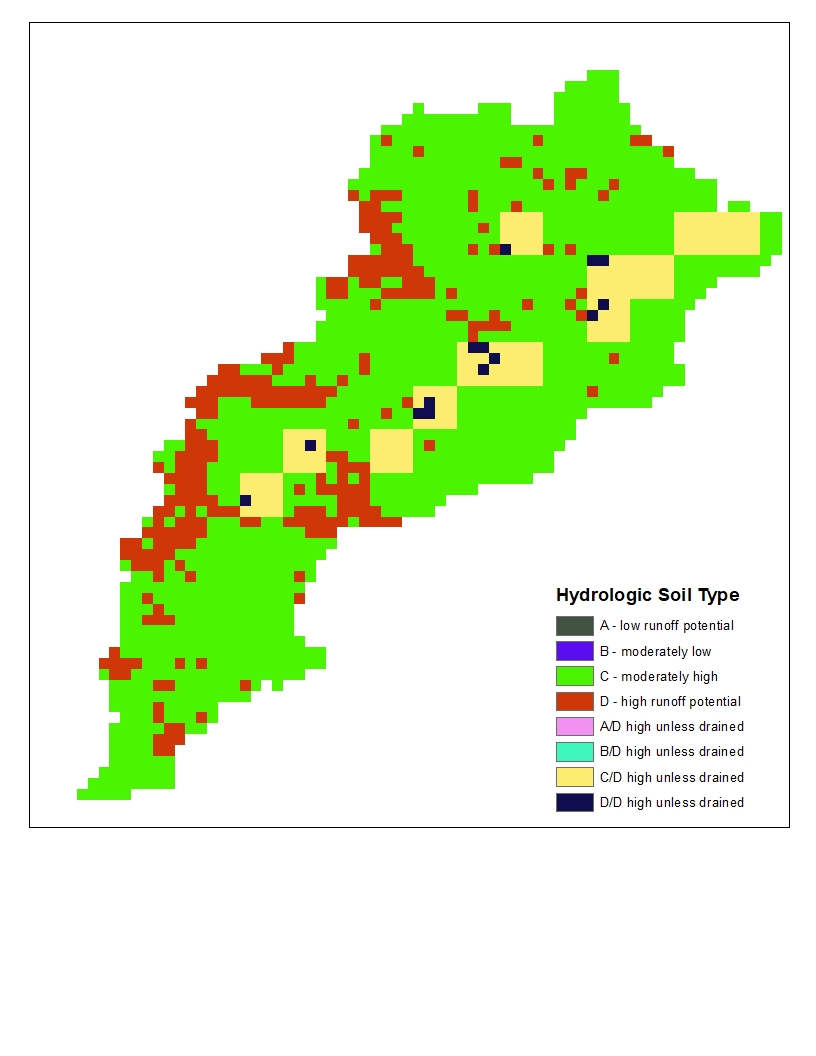 HST
Ratio of HCI of the real basin to that of the virtual basin with same topography but totally impervious surfaces, which has the highest potential connectivity for the given topography
Overall scheme to derive an index of urbanization from the connectivity index
15
Connectivity index - Overview
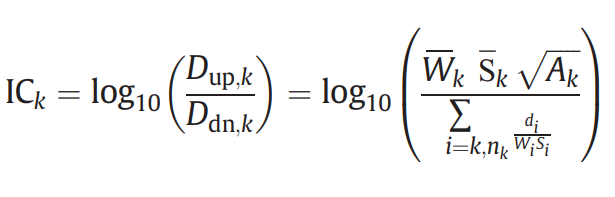 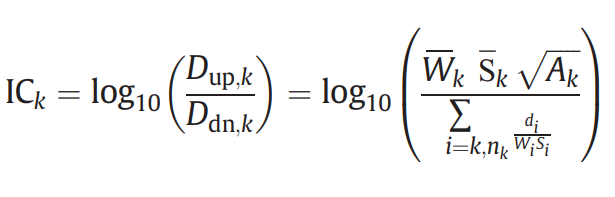 OR
16
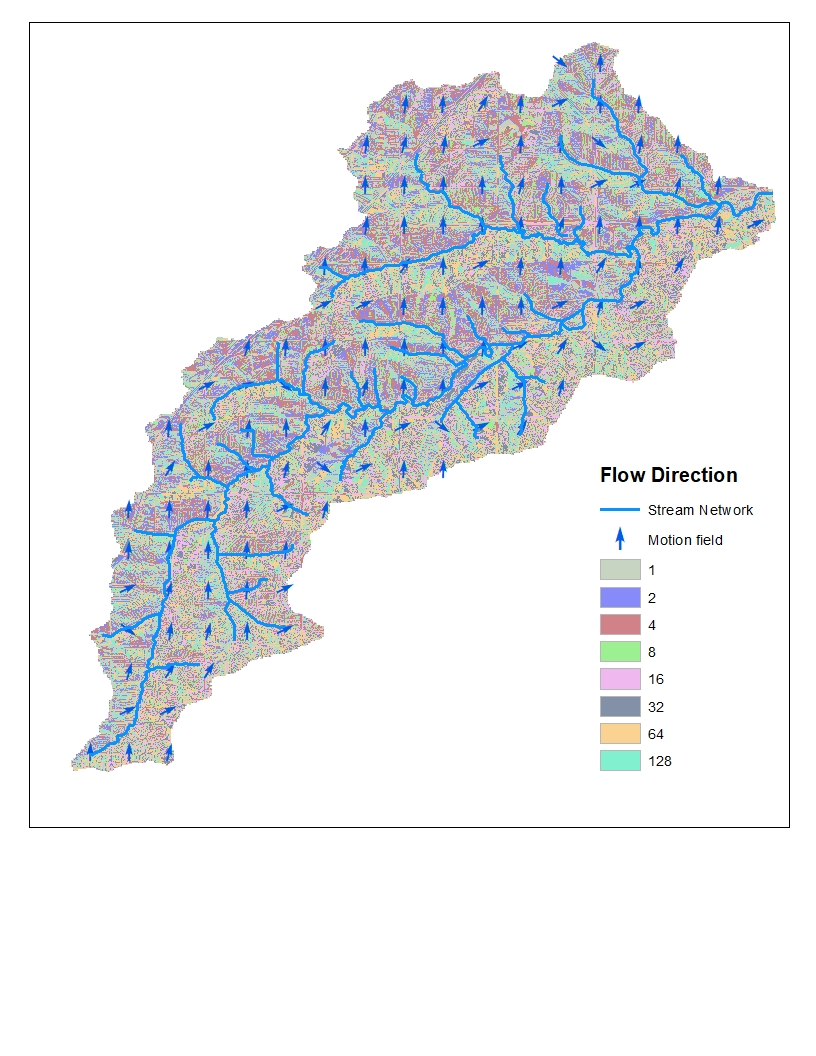 Flow 
Direction
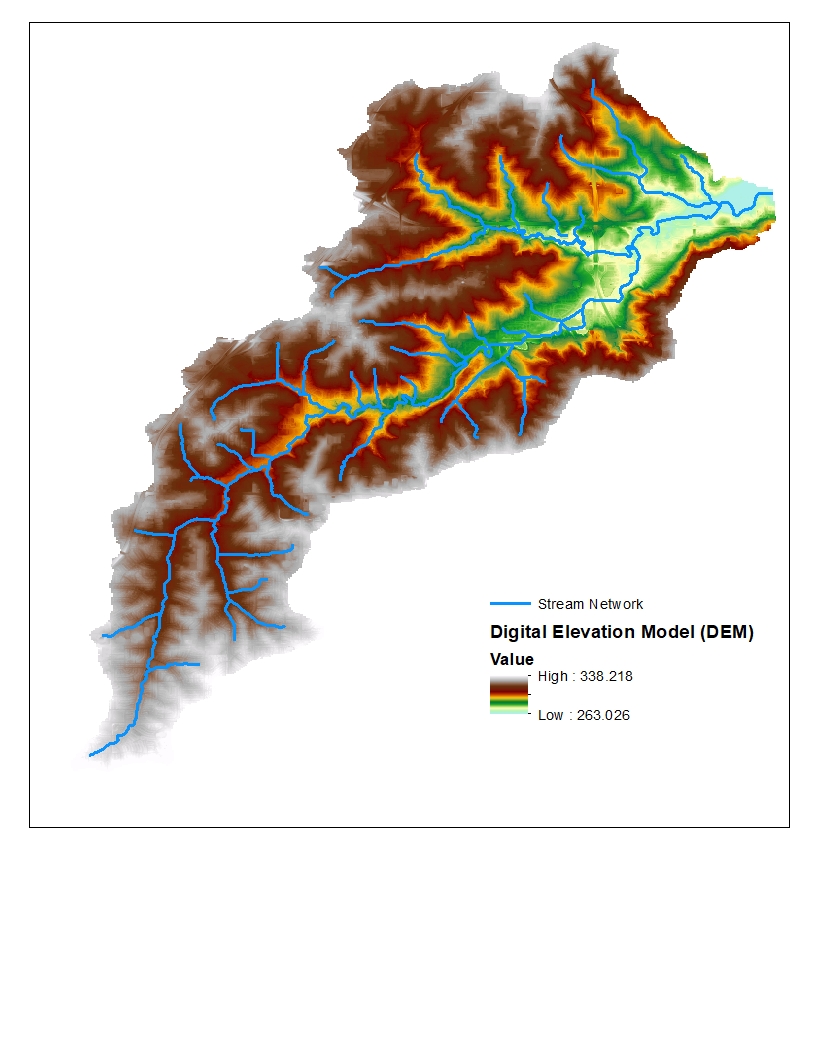 DEM
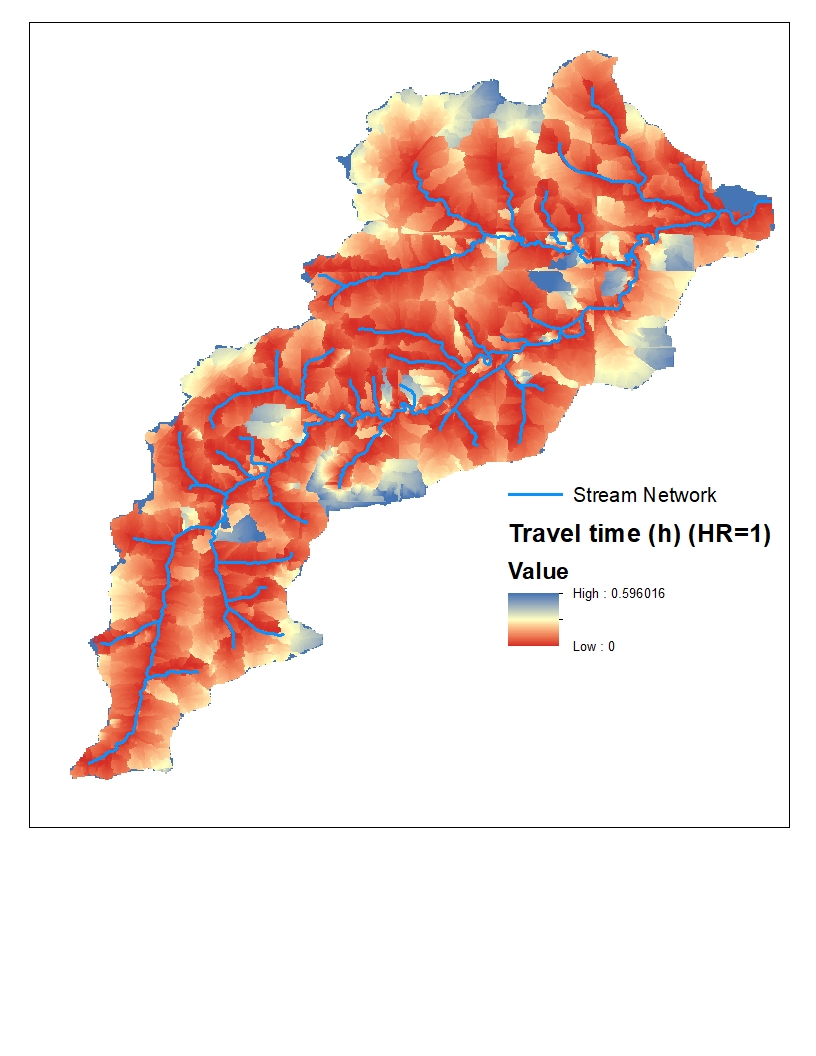 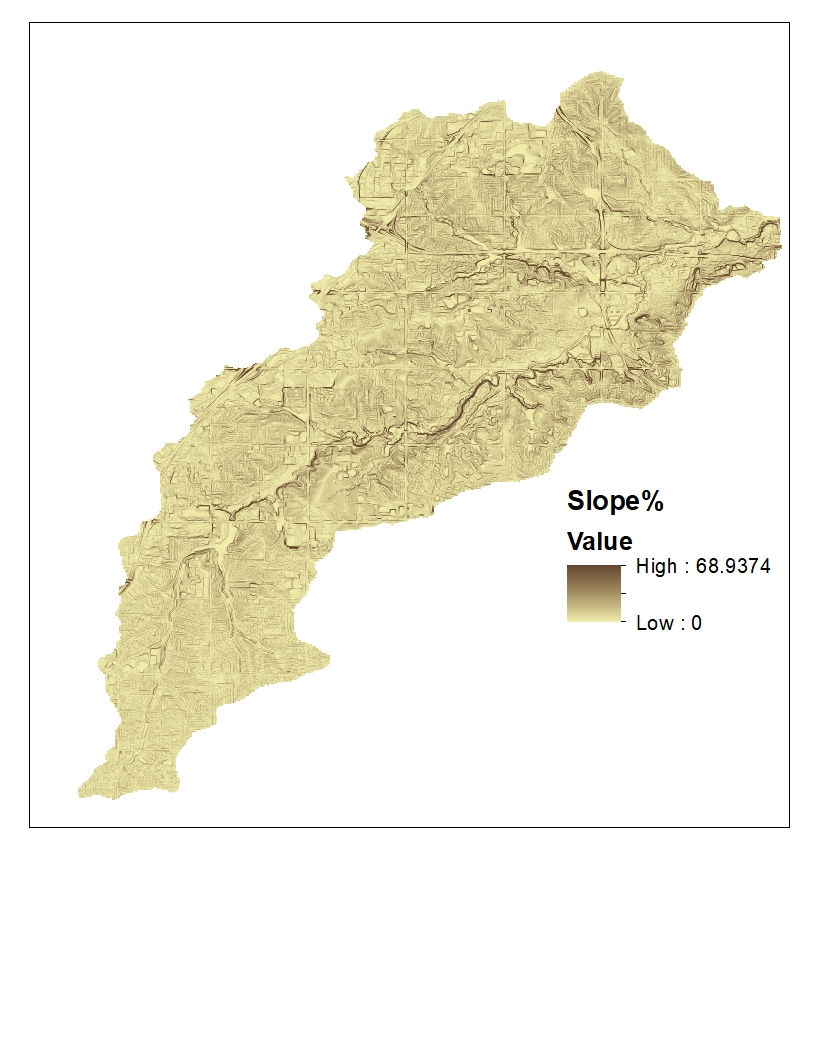 Slope S
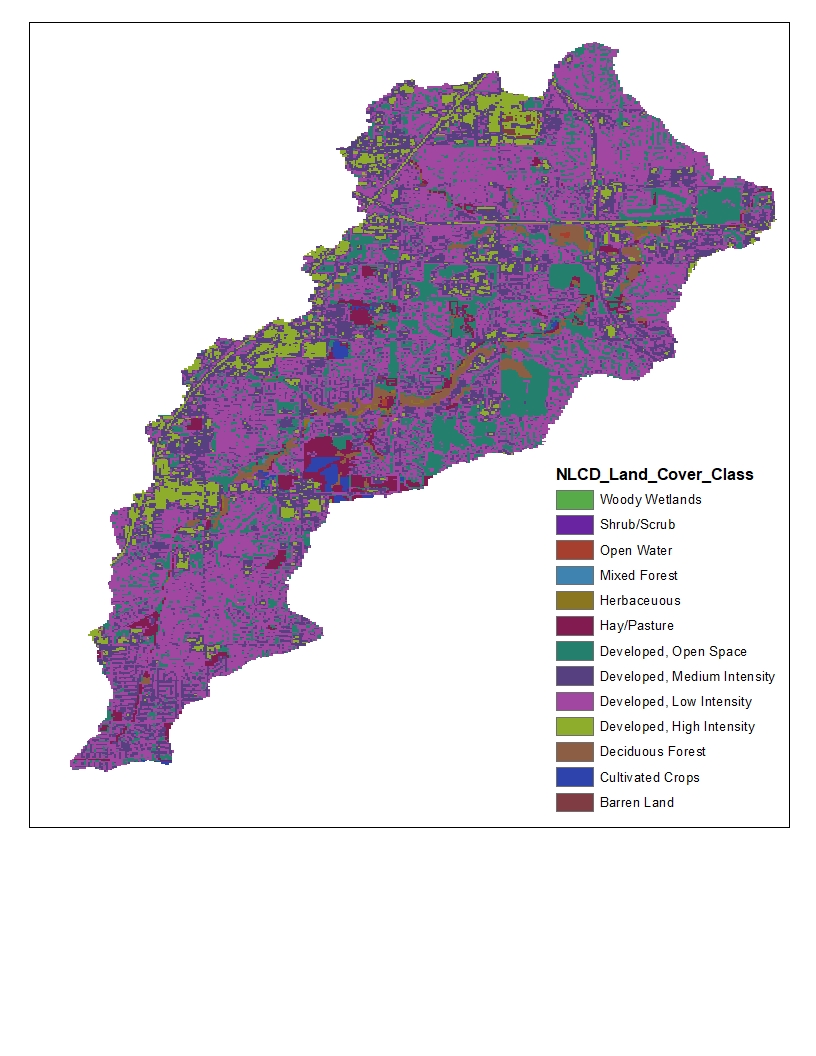 LC
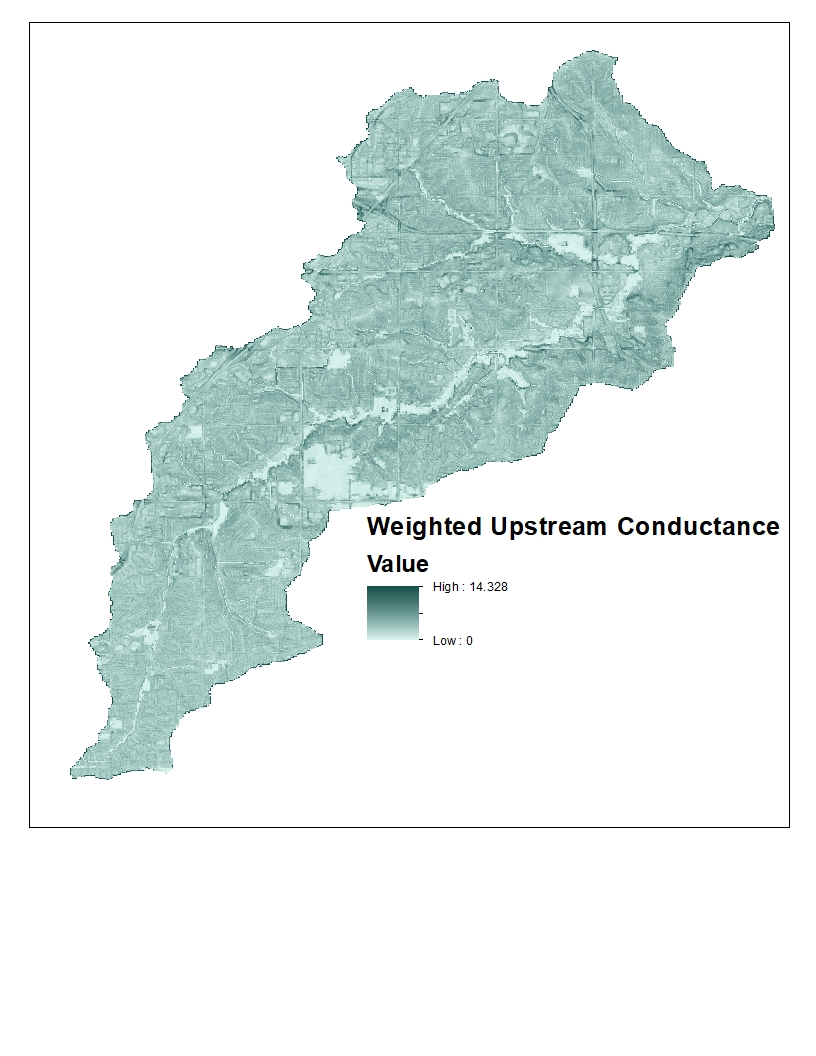 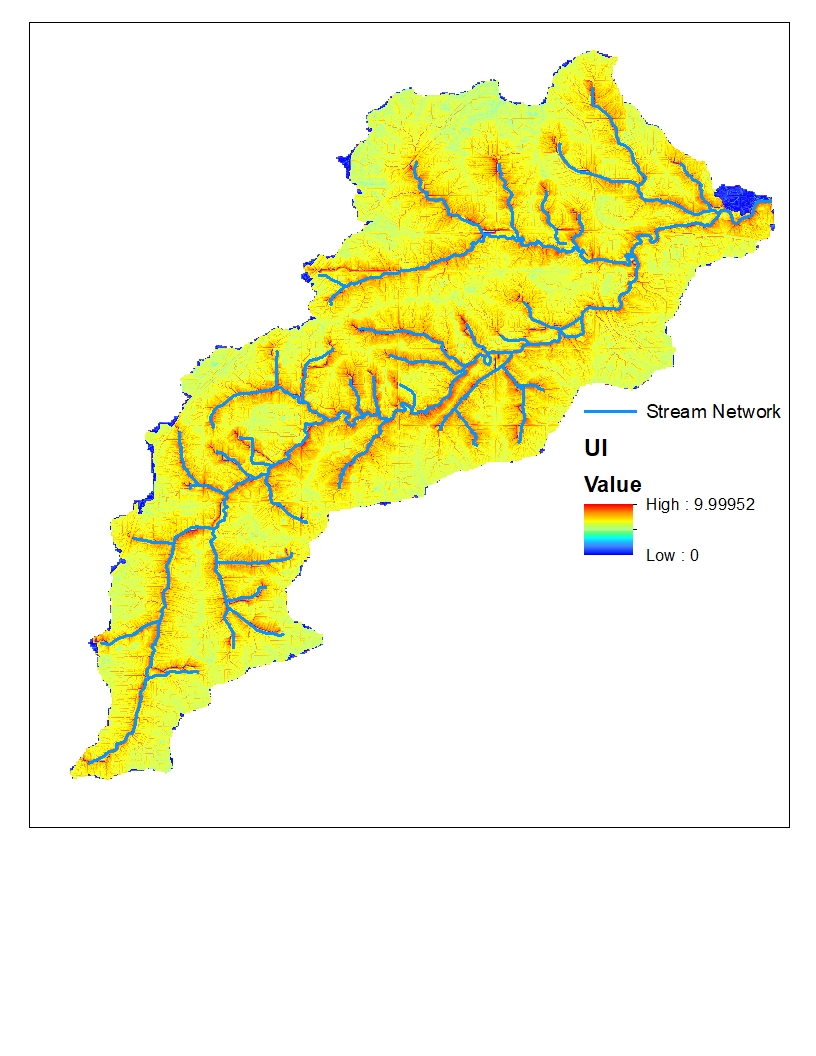 HCI
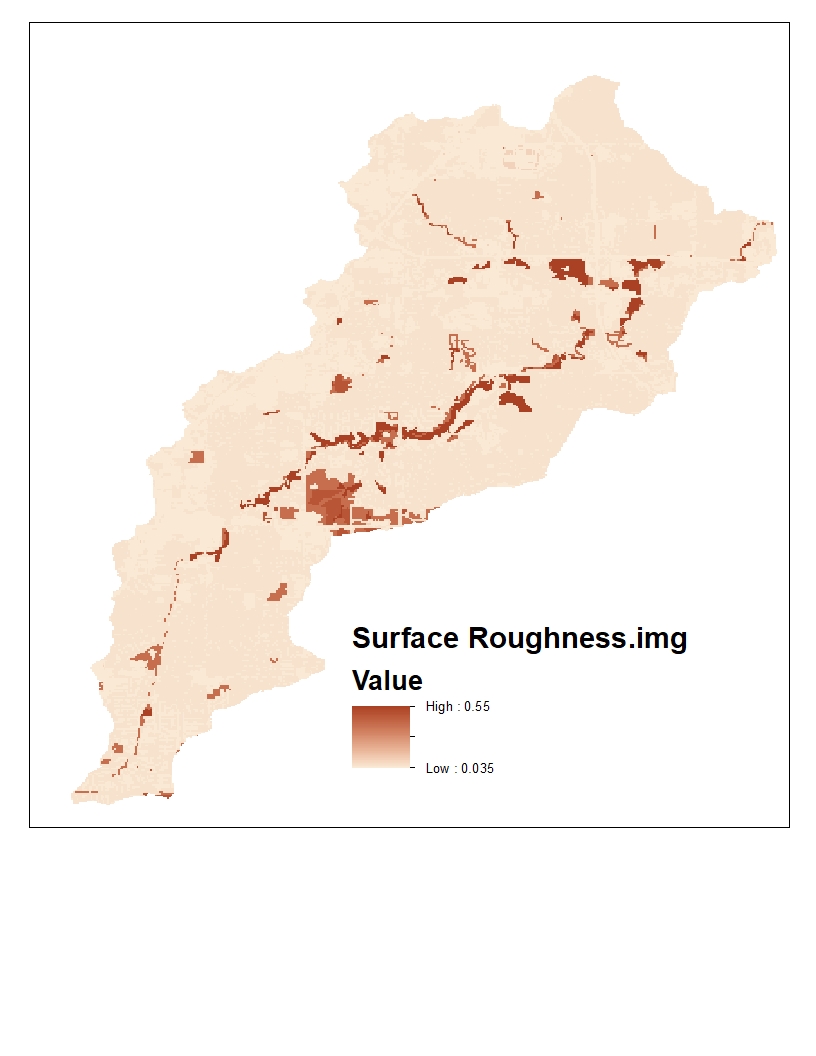 Manning’s
Roughness
n
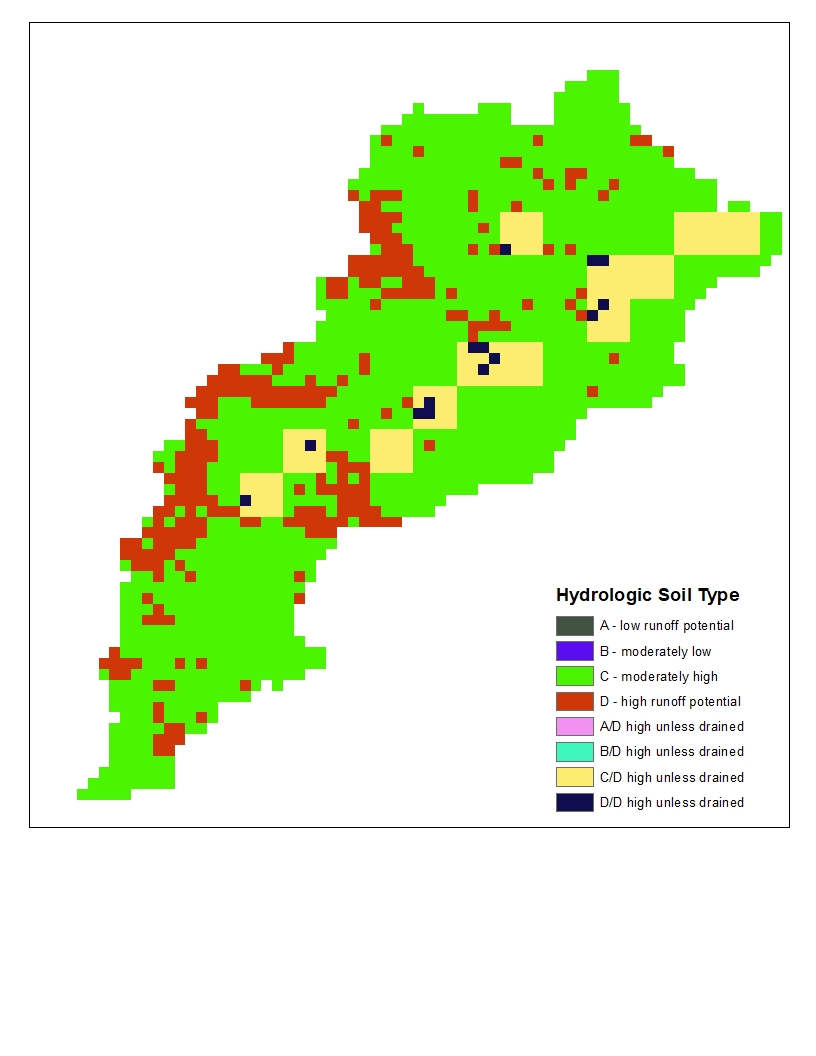 HST
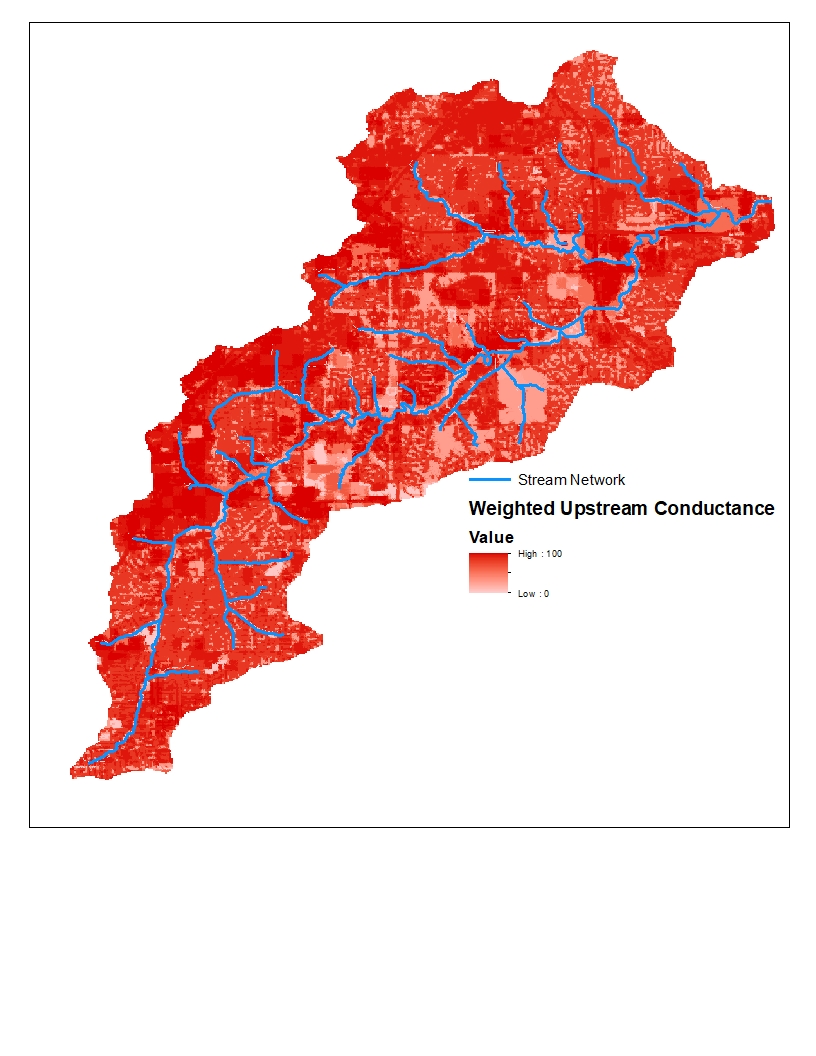 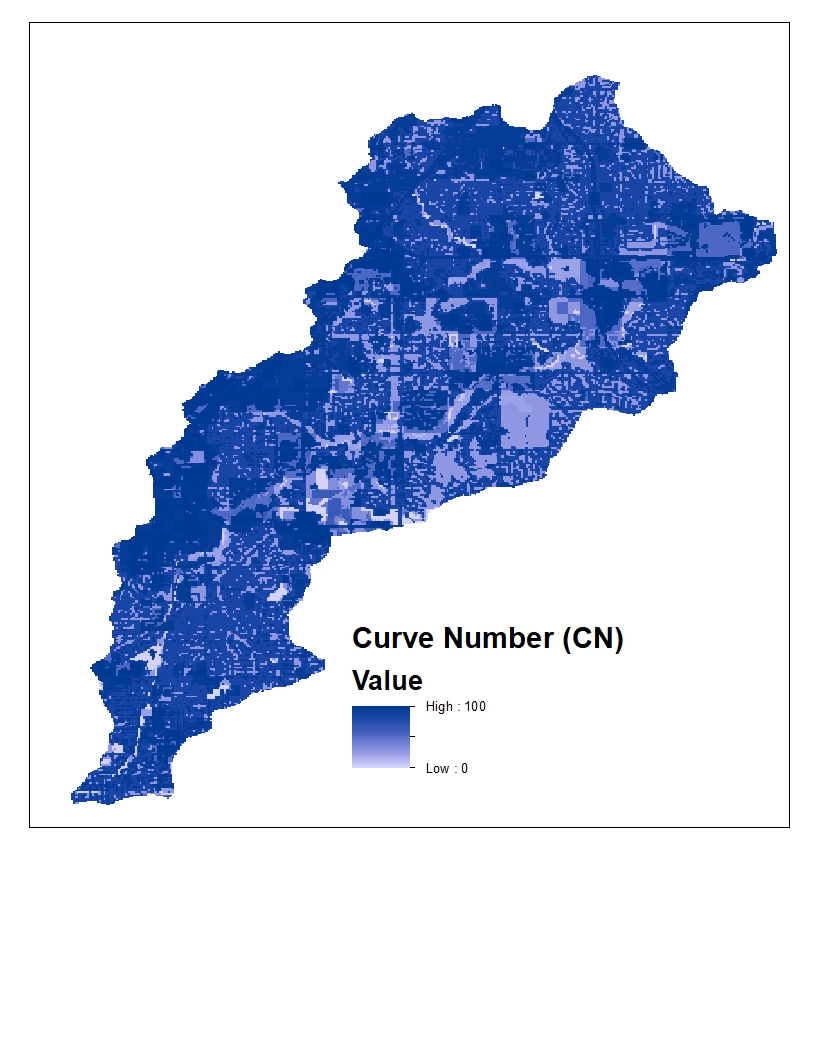 CN
Connectivity index – Step 1
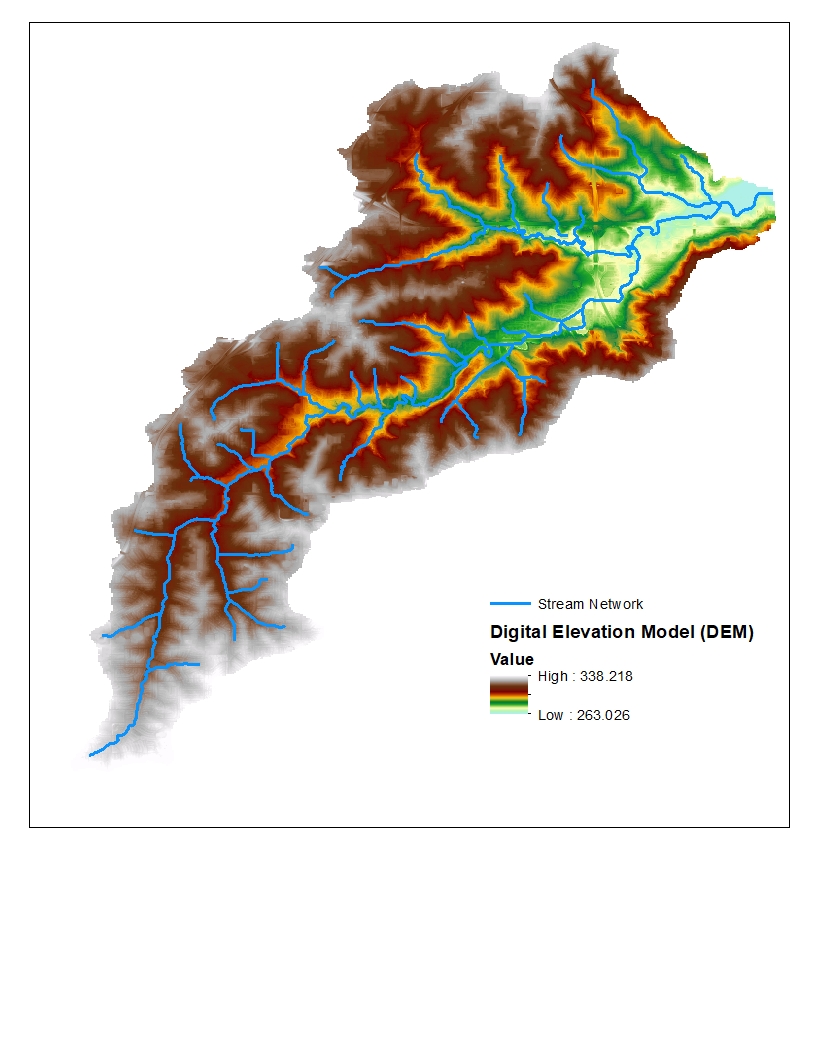 DEM
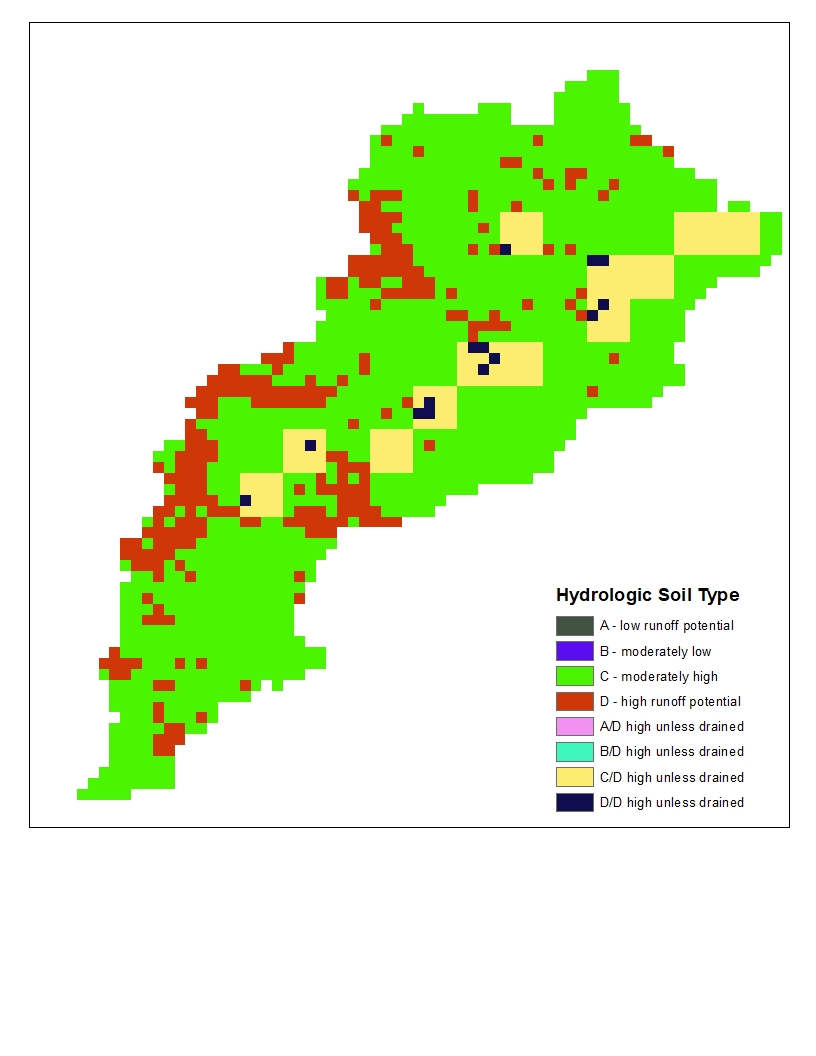 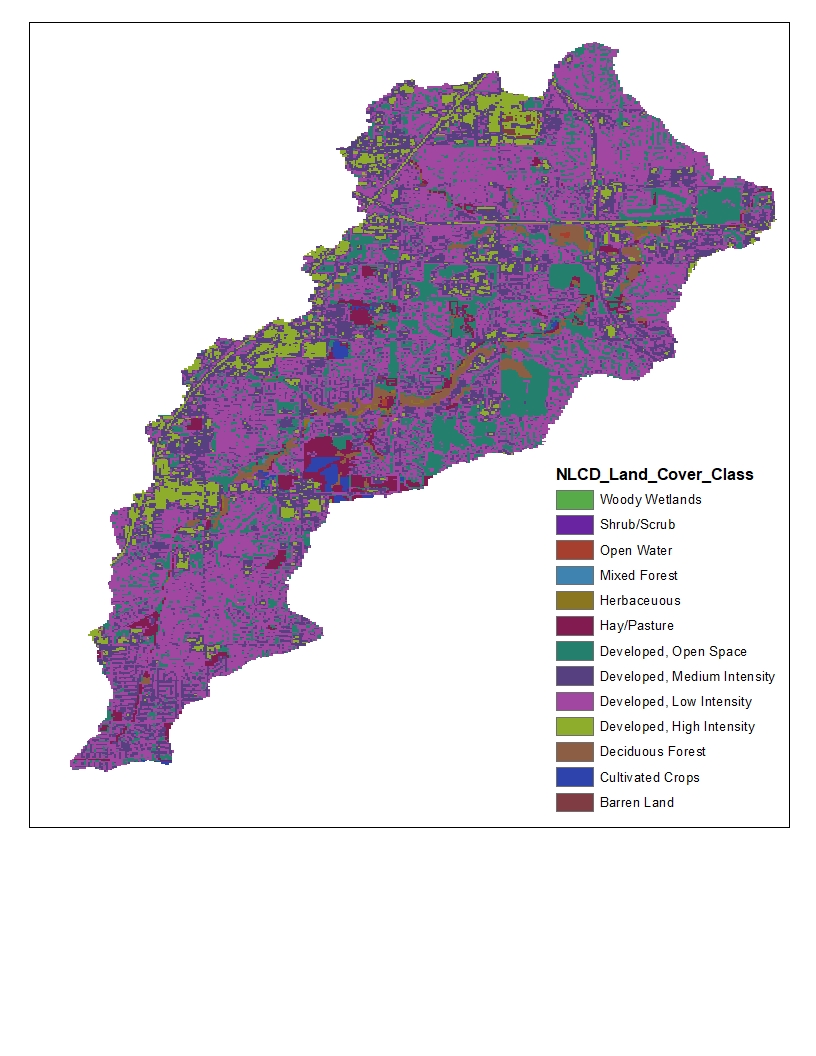 LC
HST
Classification proposed by the U.S. Department of Agriculture (1986)
D8 flow method (steepest slope)
Surface Hydrology model (Liu & De Smedt 2004)
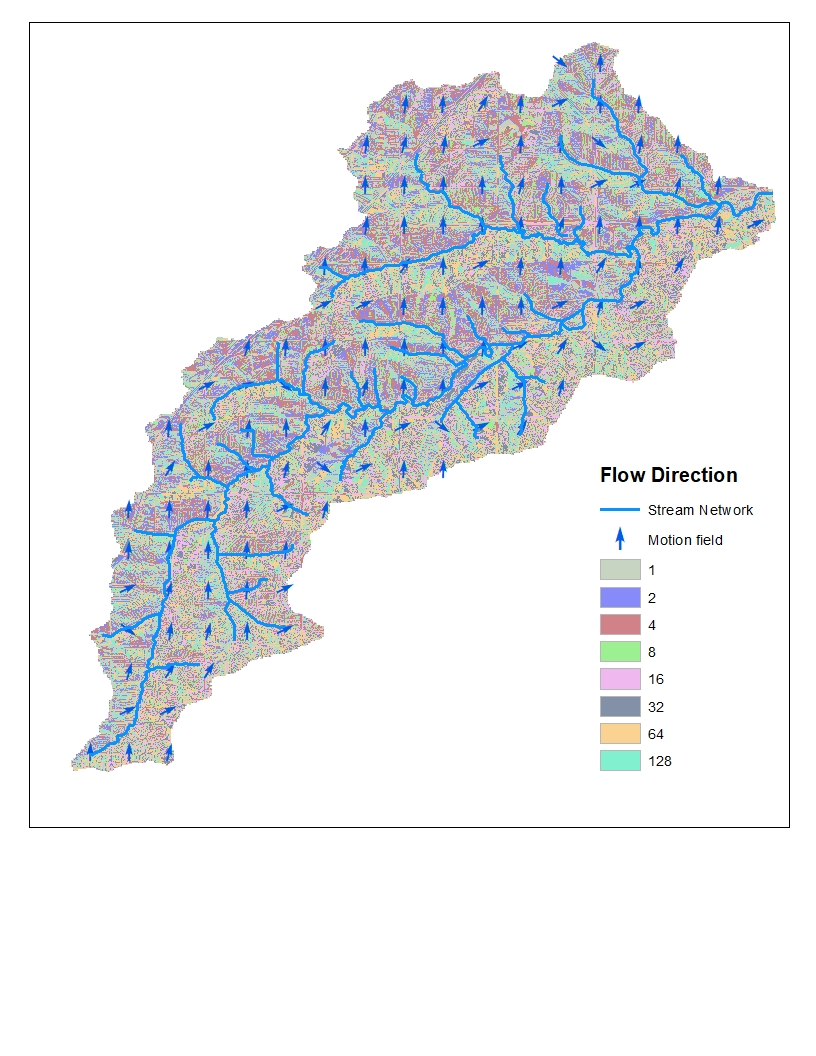 Flow 
Direction
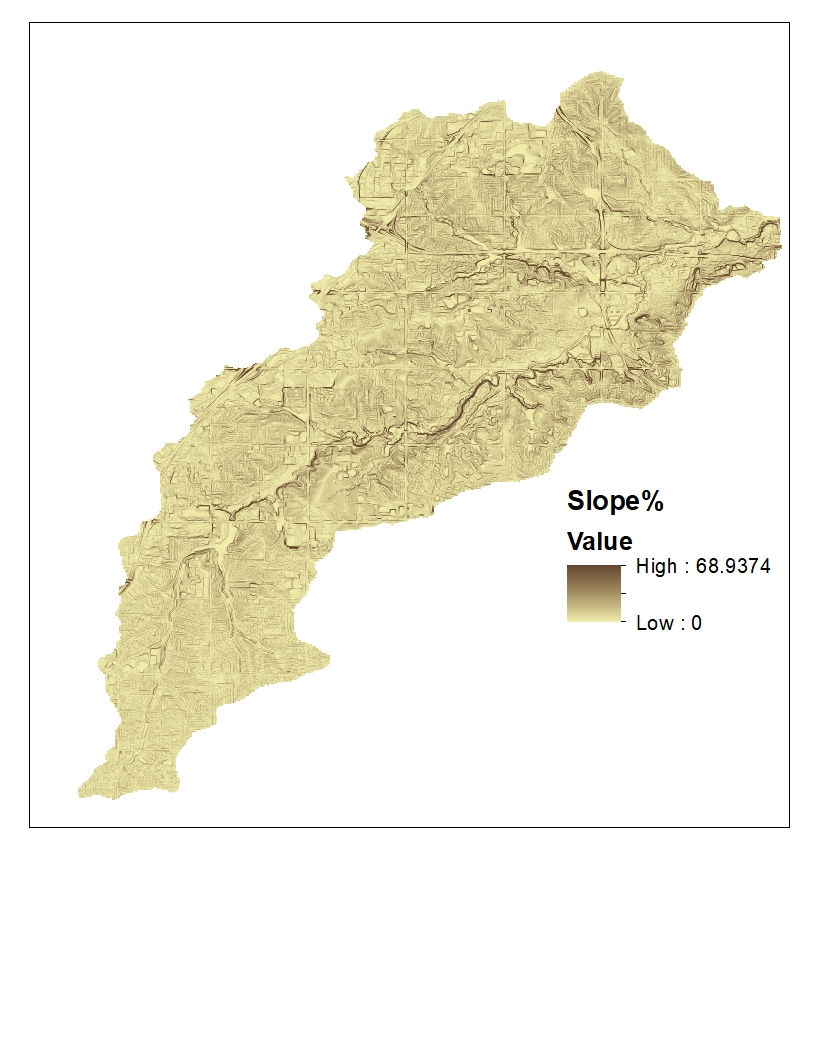 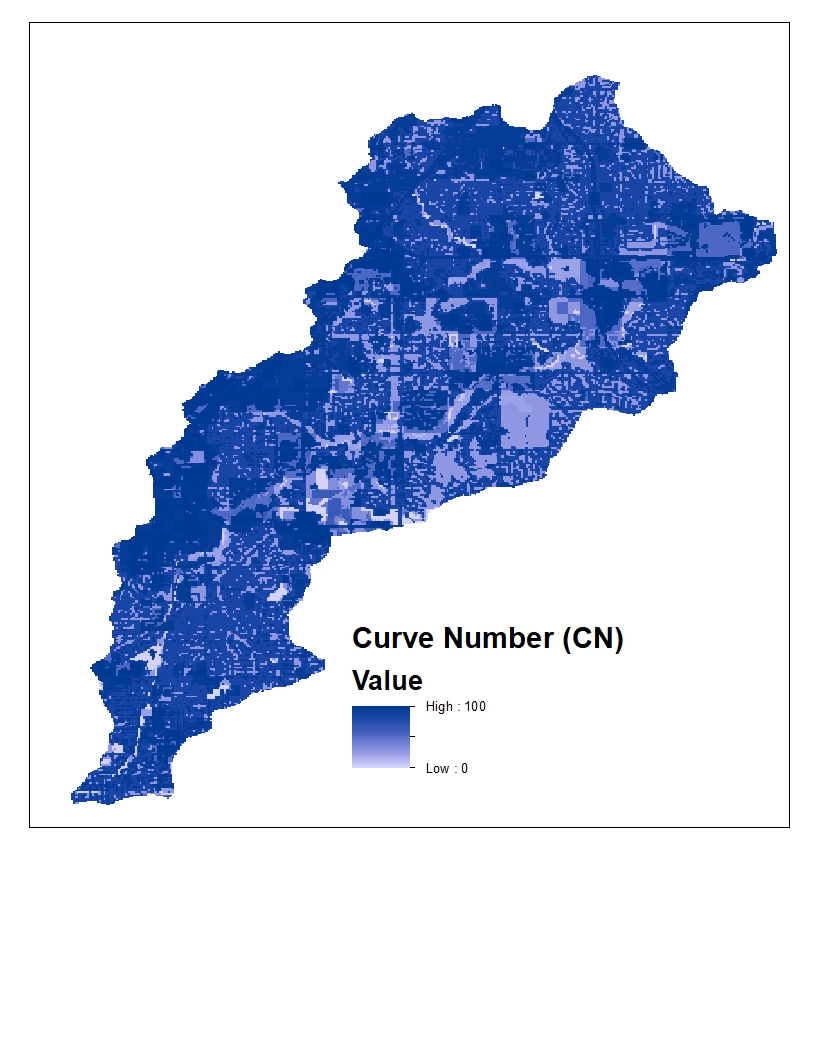 CN
Slope S
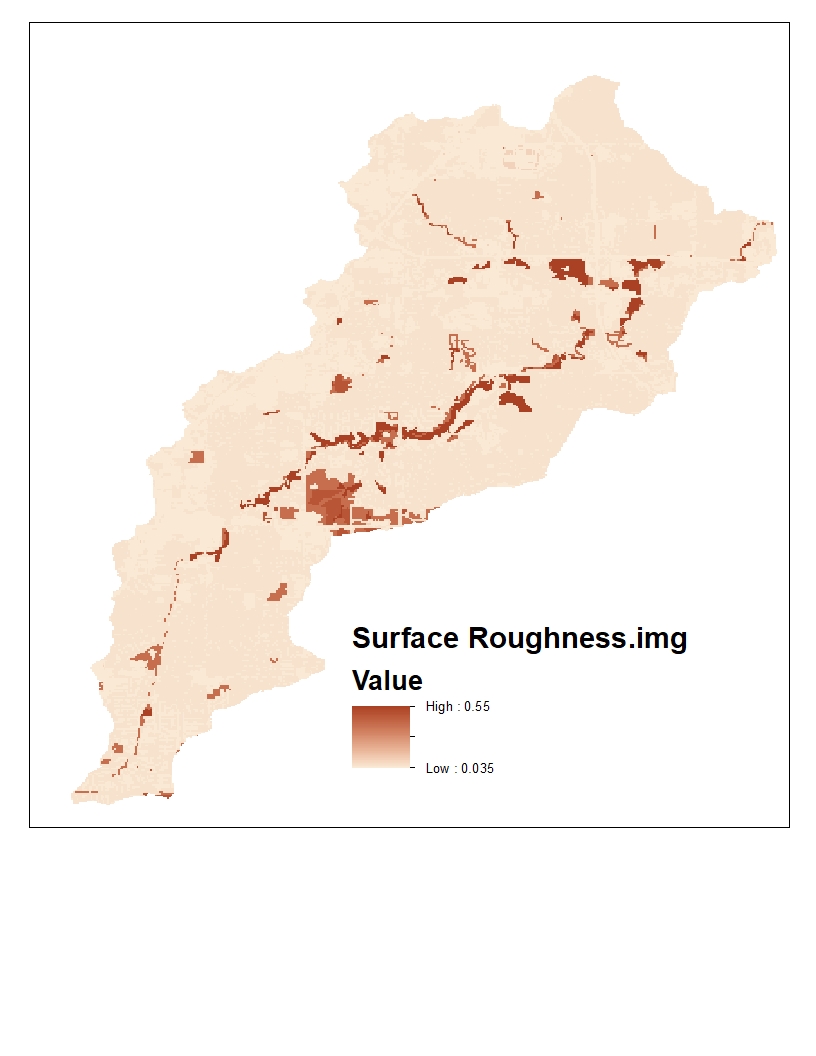 Manning’s
Roughness
m
Curve Number (CN) measures the potential for runoff generation.
CN=0: all precipitation infiltrates
CN=100: all precipitation becomes runoff.
17
Connectivity index – weighting factor W
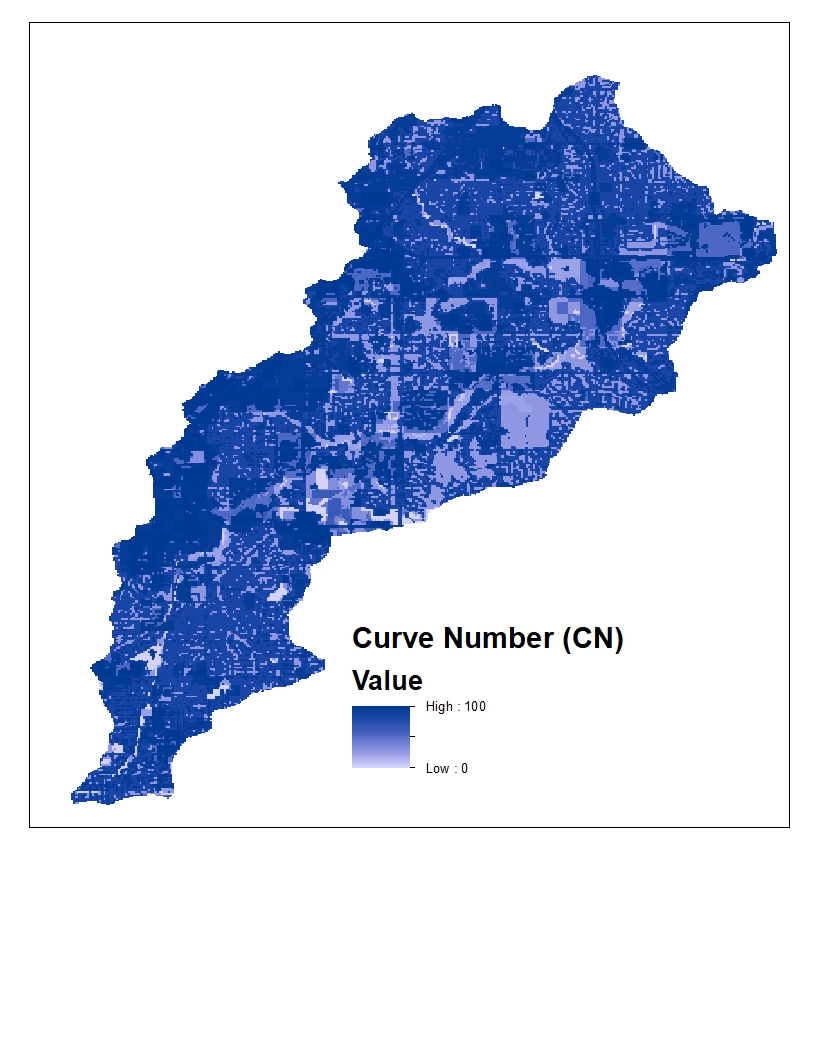 CN
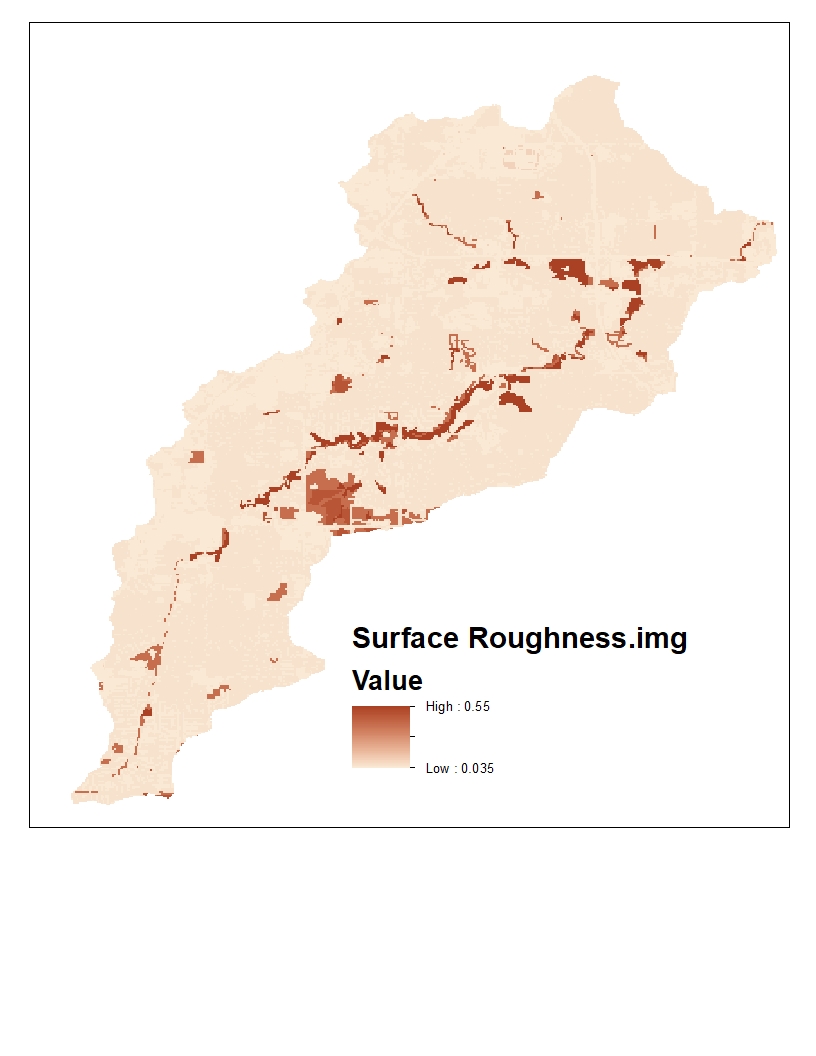 Manning
Roughness
n
We tested two alternative weighting criteria:
W=1-n  (Persichillo et al. 2018; Zanandrea et al. 2019)
W=CN/100 (our proposed formulation for deriving an index of urbanization)
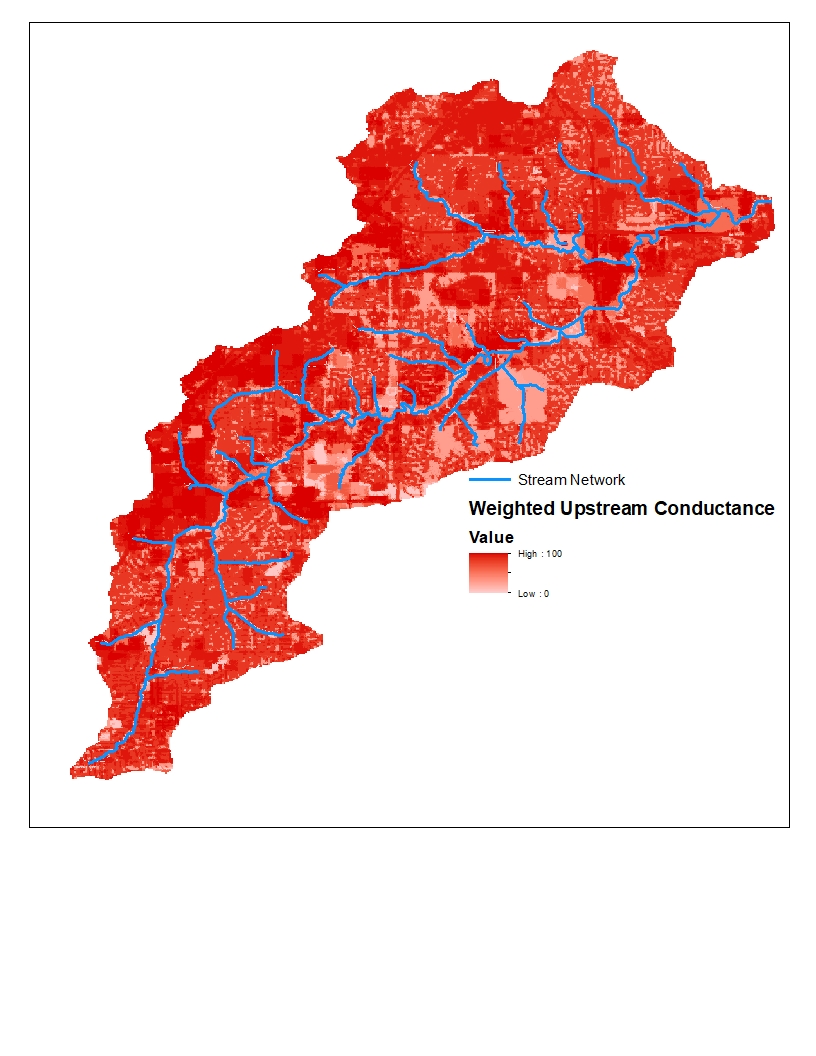 OR
18
Connectivity index – inverse distance weighting (IDW)
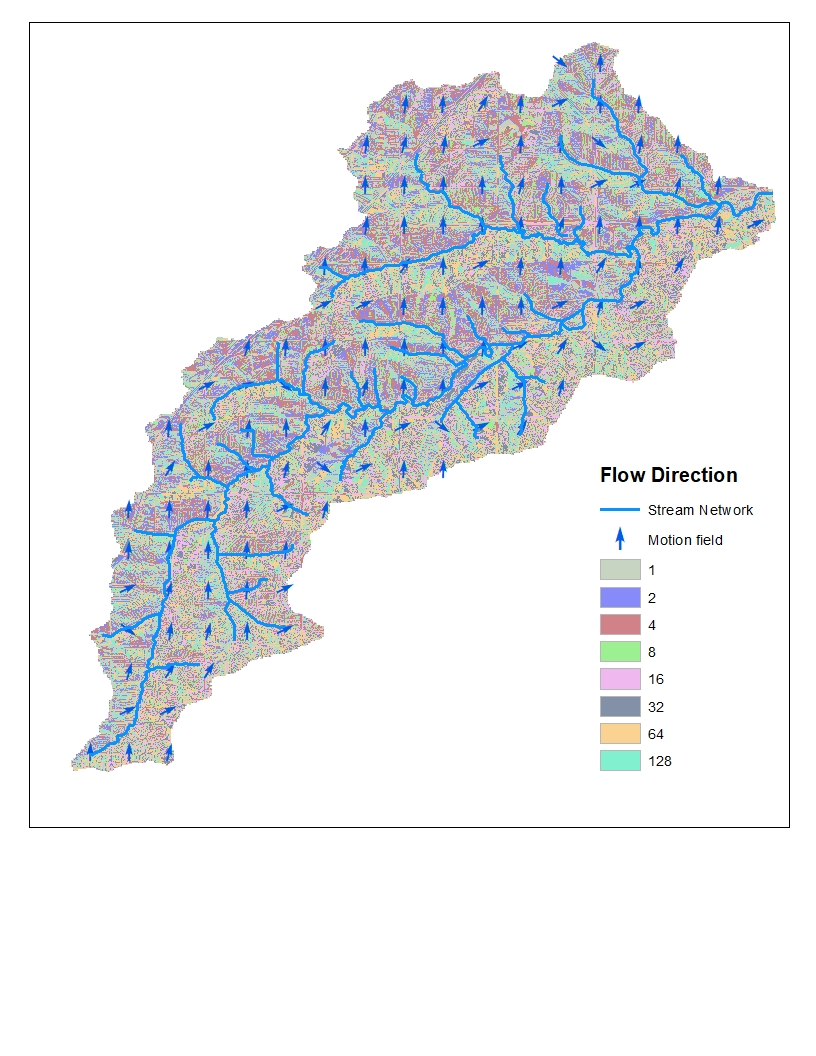 Flow 
Direction
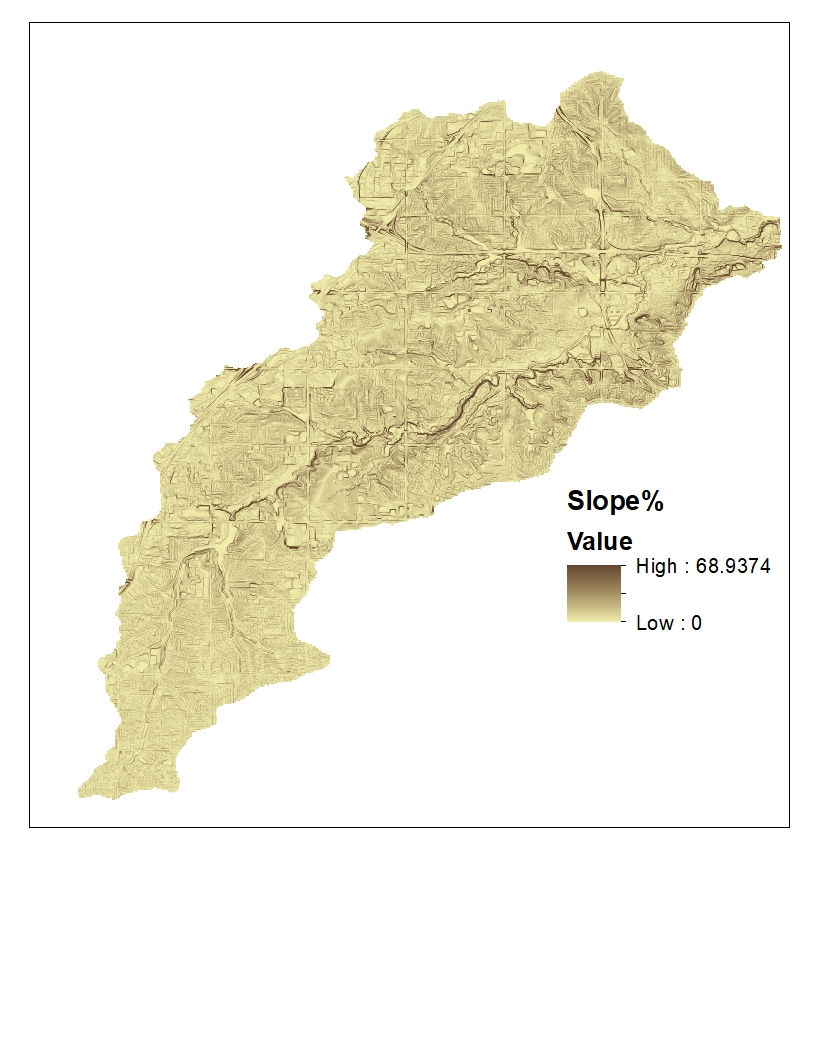 Slope S
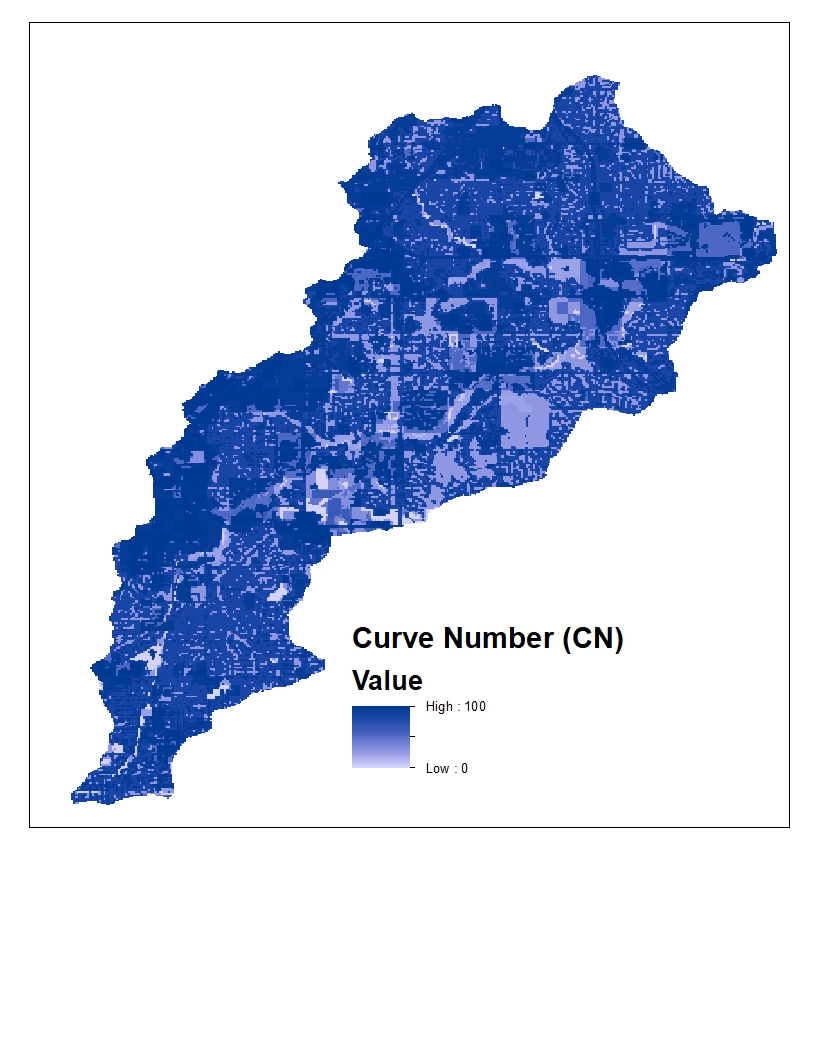 W
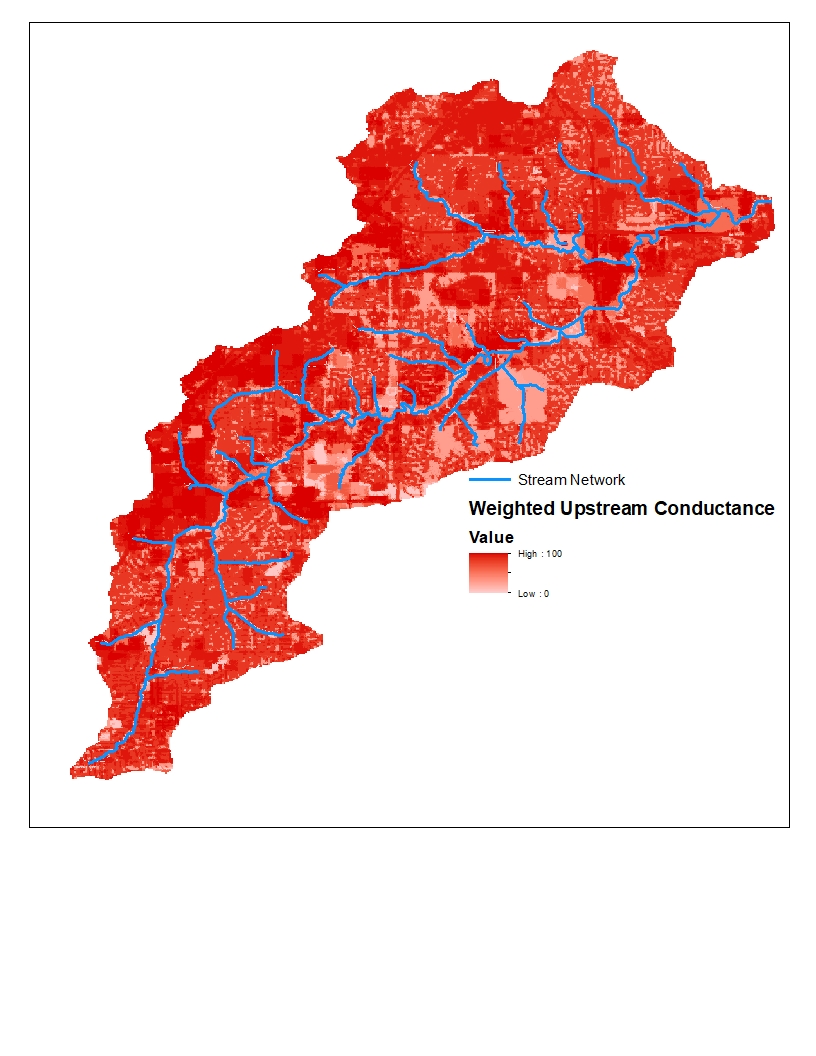 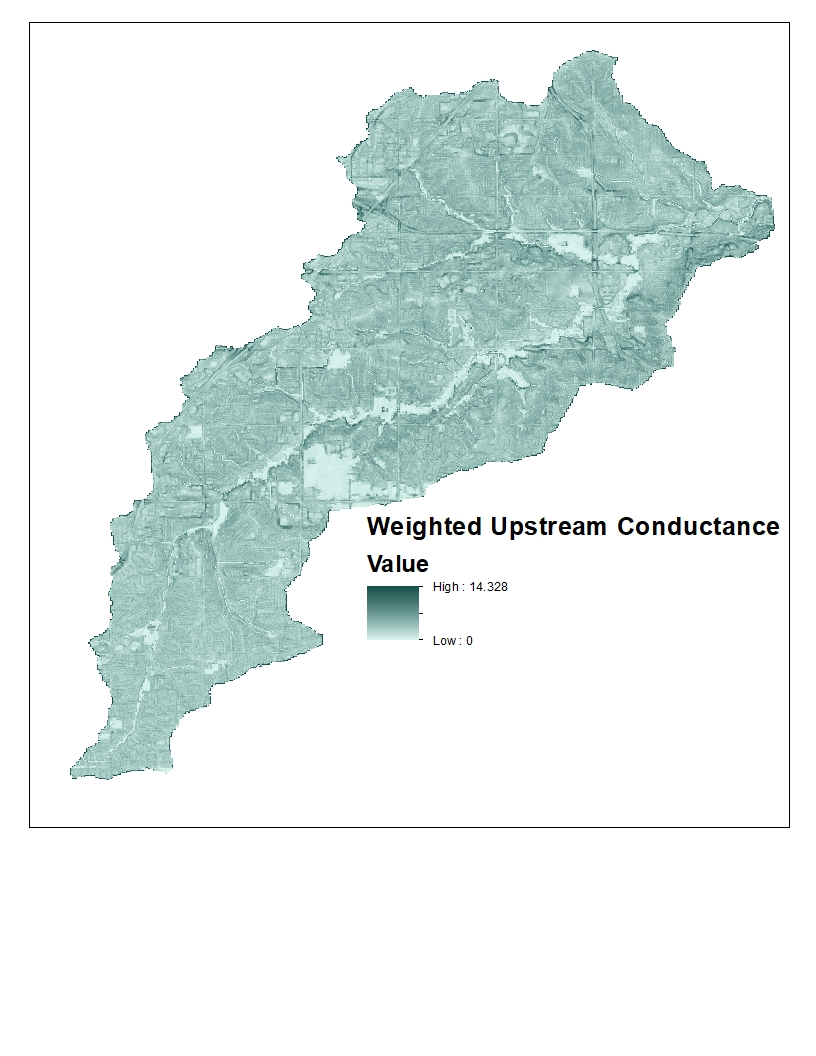 19
Connectivity index
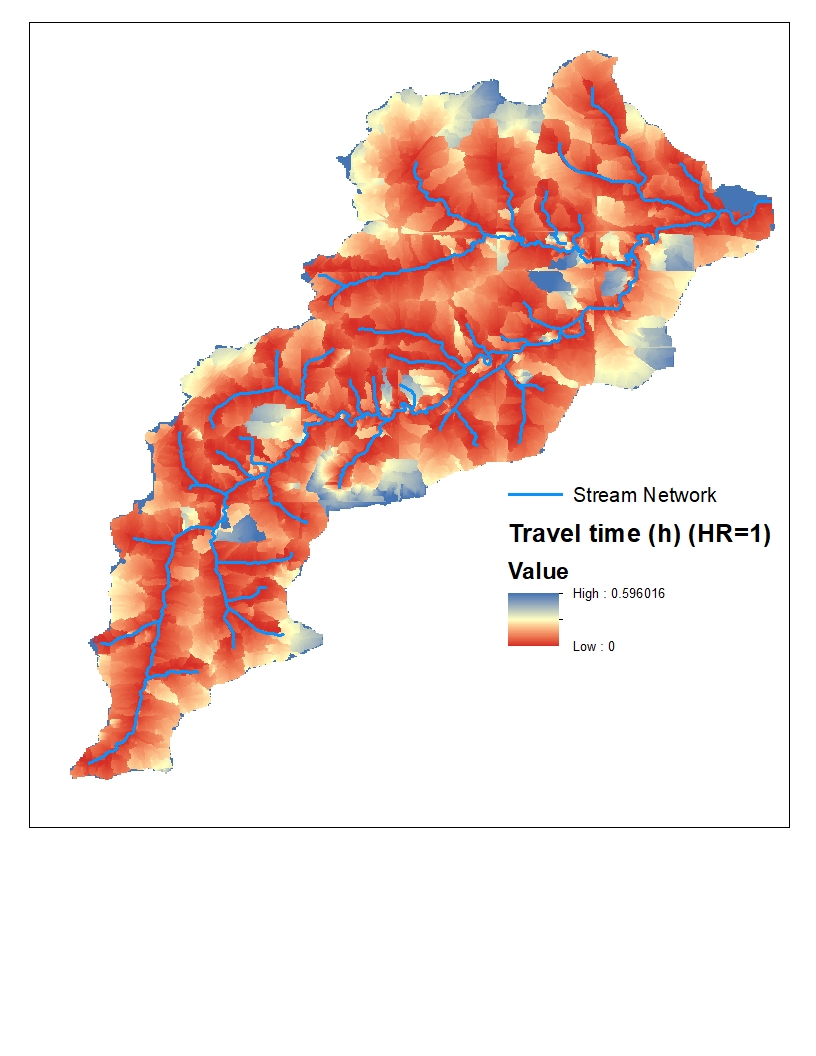 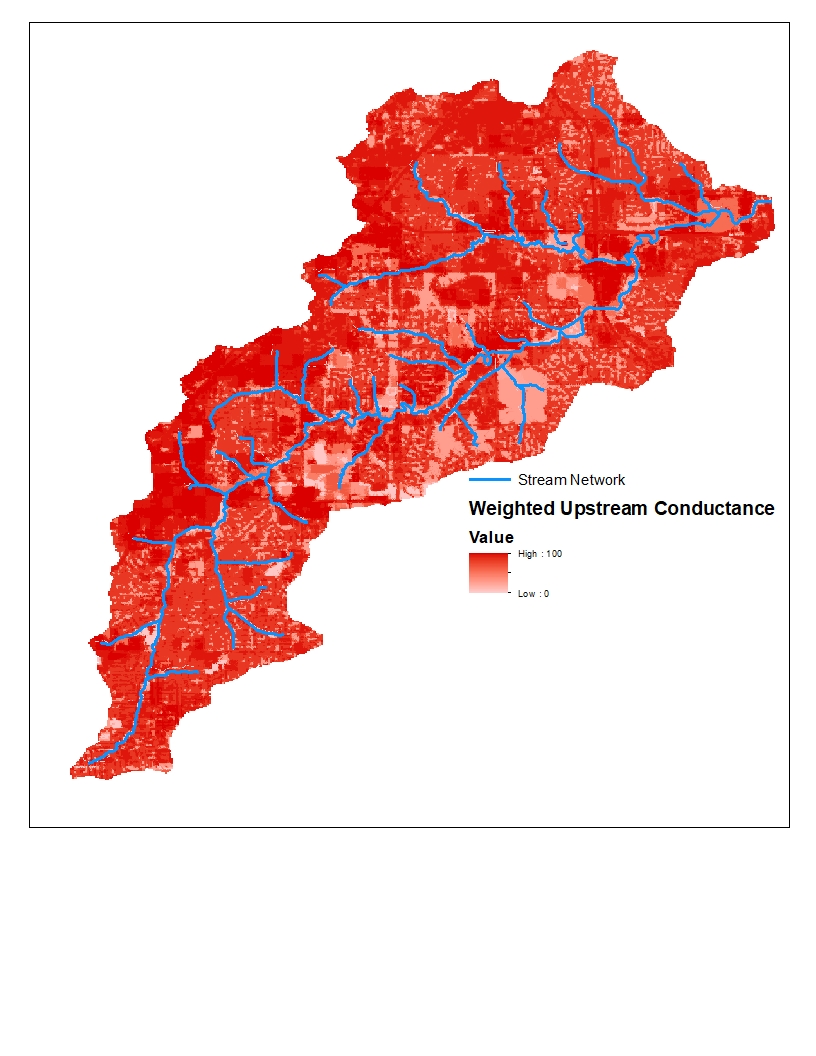 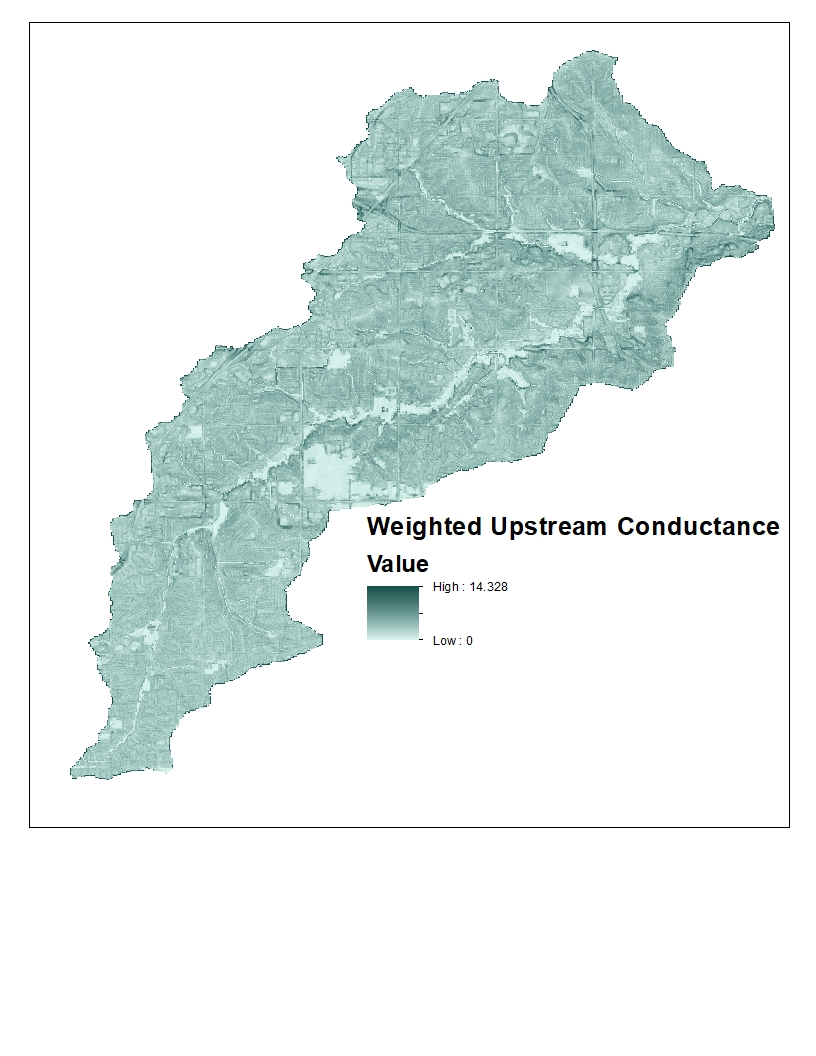 Every cell gets a rank for its connectivity based on the characteristics of its upstream drainage area (giving more weight to closer cells) and its proximity to the stream network
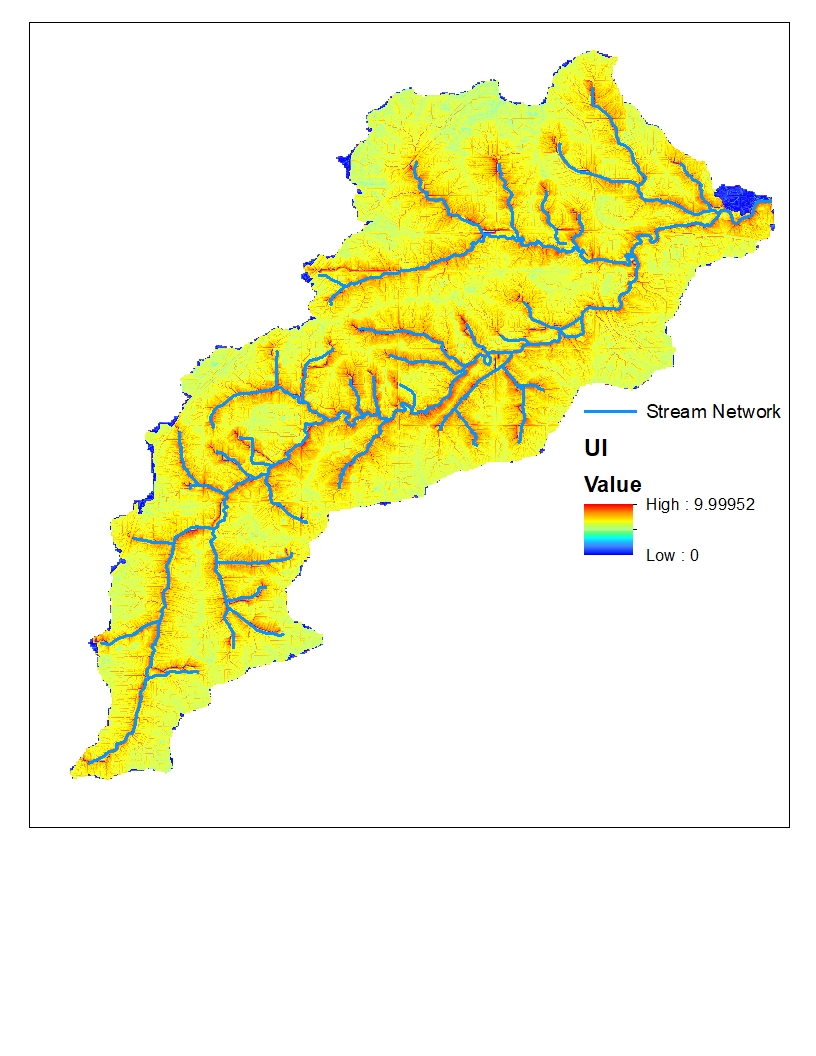 HCI
20
From HCI to UI
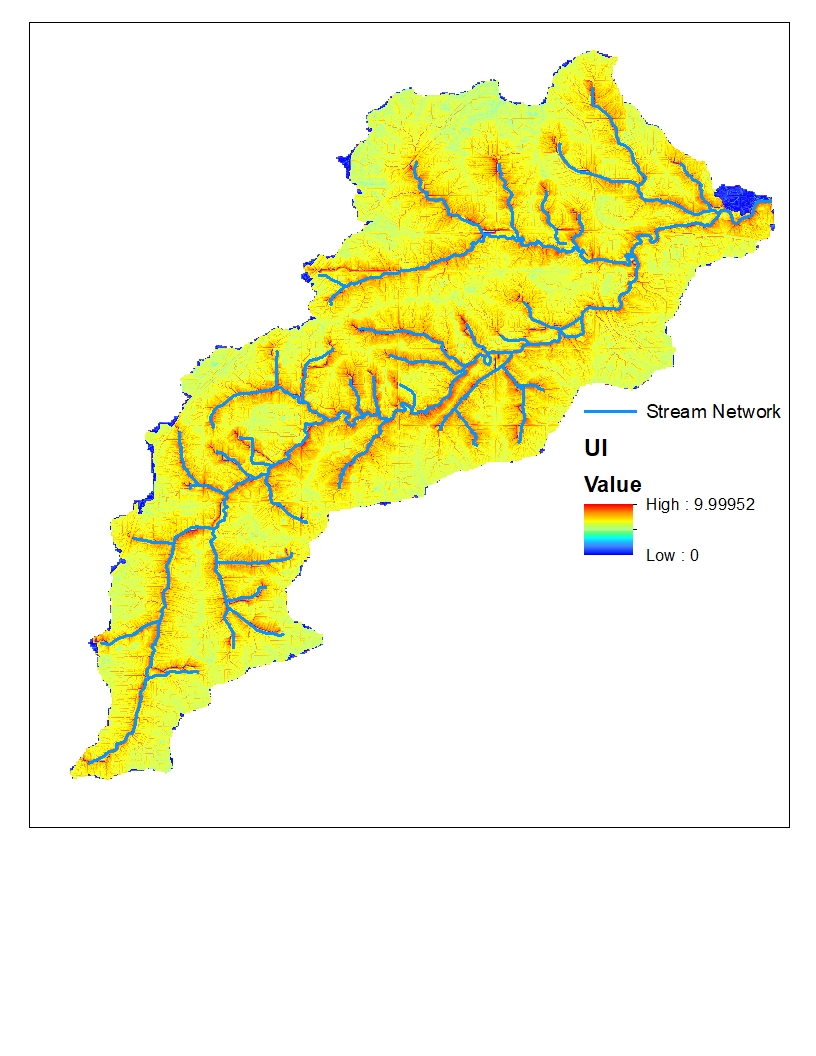 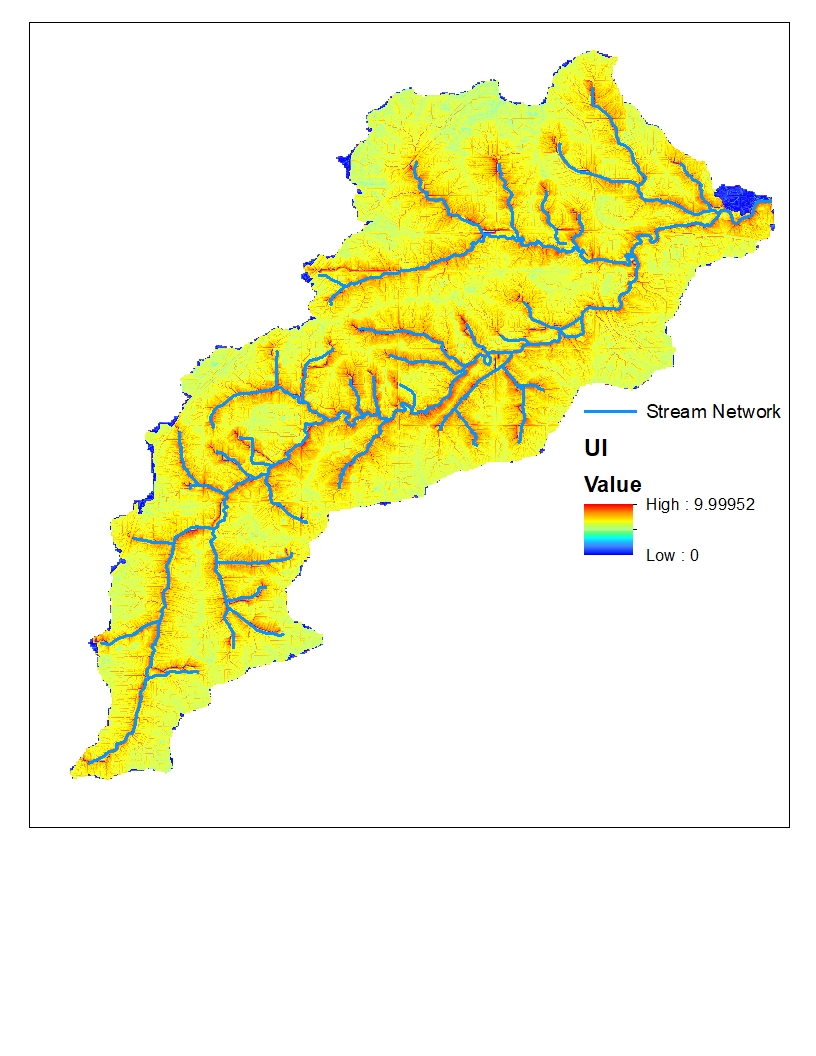 HCI – real basin
HCI – totally impervious basin
Urbanization Index
21
Application to regionalization case study
22
UI from different formulations of the HCI
Weight W
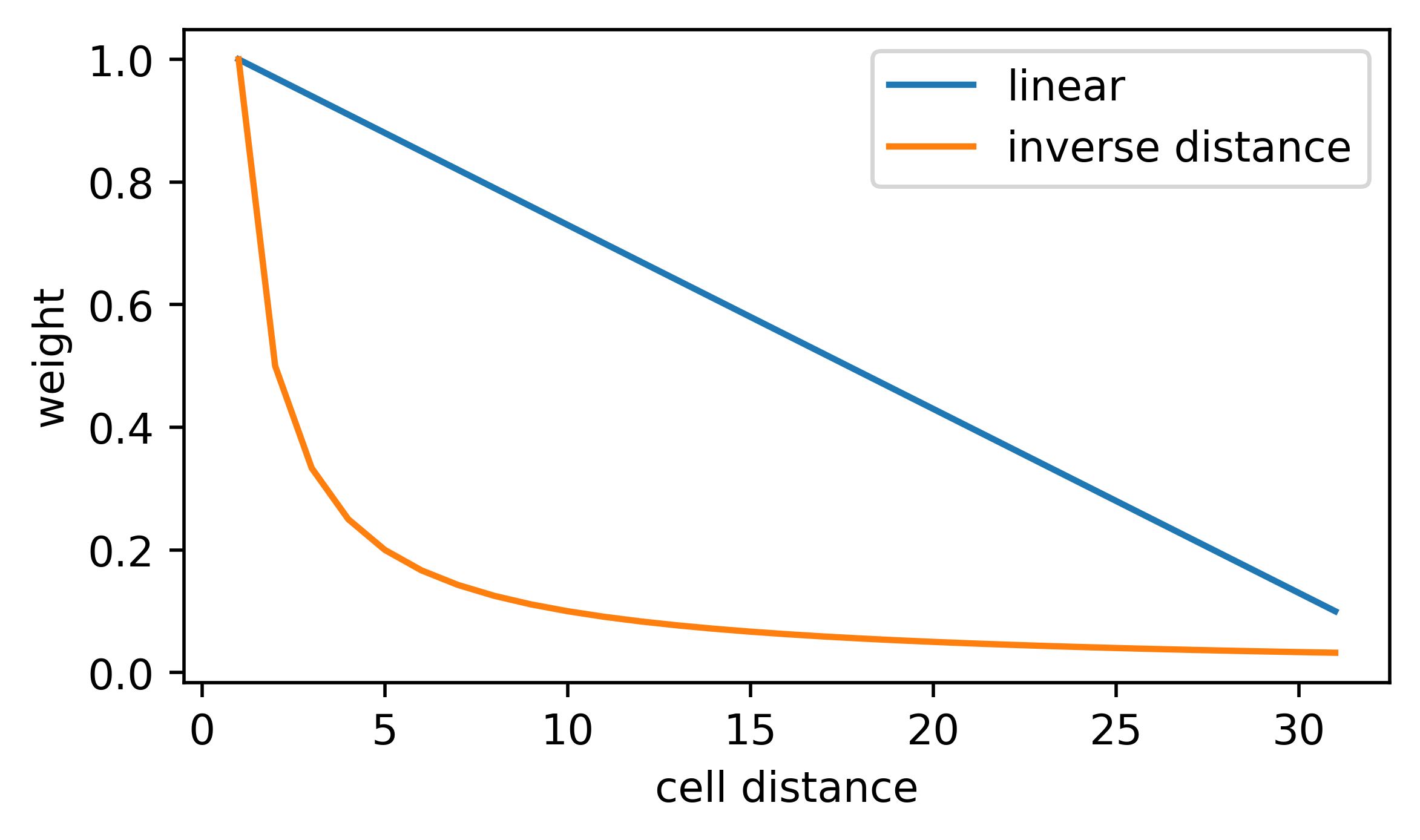 linear
WMann_lin
WCN_lin
Inv. Dist.
WMann_inv
WCN_inv
23
Performance of UI against %UA
24
5-fold validation for test on “ungaged” basins
Tab. 2. R2 obtained by K-fold cross-validation (K=5, test set size 20%). Average R2 values.
25
Conclusions
fdllaira@memphis.edu
26
Future work
Test over a larger number case studies

Adapt the index to also consider information on the stormwater drainage network
27
References
Beven, K. J. (2011). Rainfall-runoff modelling: the primer. John Wiley & Sons.
Borselli, L., Cassi, P., Torri, D. 2008. Prolegomena to sediment and flow connectivity in the landscape: A GIS and field numerical assessment. Catena, 75(3), 268-277.
Hooke, J., Souza, J., & Marchamalo, M. (2021). Evaluation of connectivity indices applied to a Mediterranean agricultural catchment. Catena, 207, 105713.
Husic, A., & Michalek, A. (2022). Structural hillslope connectivity is driven by tectonics more than climate and modulates hydrologic extremes and benefits. Geophysical Research Letters, 49(15), e2022GL099898.
Konrad, C. P., 2003. Effects of Urban Development on Floods. Report 076-03 USGS Publication Warehouse (https://doi.org/10.3133/fs07603)
Li, Y., Hu, T., Zheng, G., Shen, L., Fan, J., & Zhang, D. (2019). An improved simplified urban storm inundation model based on urban terrain and catchment modification. Water, 11(11), 2335.
Liu, Y. B. and De Smedt, F., 2004. WetSpa Extension, A GIS-based Hydrologic Model for Flood Prediction and Watershed Management. Documentation and User manual. 
Persichillo, M. G., Bordoni, M., Cavalli, M., Crema, S., & Meisina, C. (2018). The role of human activities on sediment connectivity of shallow landslides. Catena, 160, 261-274.
Renard, K., Foster, G.R., Weessies, G.A., Mc Cool, D.K., Yodler, D.C., 1997. Predicting soil erosion by water—a guide to conservation planning with the Revised Universal Soil Loss Equation (RUSLE). U.S. D.A.- A.R.S., Handbook No 703. 384 pp
Southard, R.E., 2010, Estimating the magnitude and frequency of floods in urban basins in Missouri. Scientific Investigations Report 2010-5073 USGS Publication Warehouse (https://doi.org/10.3133/sir20105073 ). 
U.S. Department of Agriculture, 1986. Urban Hydrology for Small Watersheds. Technical Report 55. 
Zanandrea, F., Michel, G. P., Kobiyama, M., & Cardozo, G. L. (2019). Evaluation of different DTMs in sediment connectivity determination in the Mascarada River Watershed, southern Brazil. Geomorphology, 332, 80-87.
28
Thank you for attending!Contact: fdllaira@memphis.edu
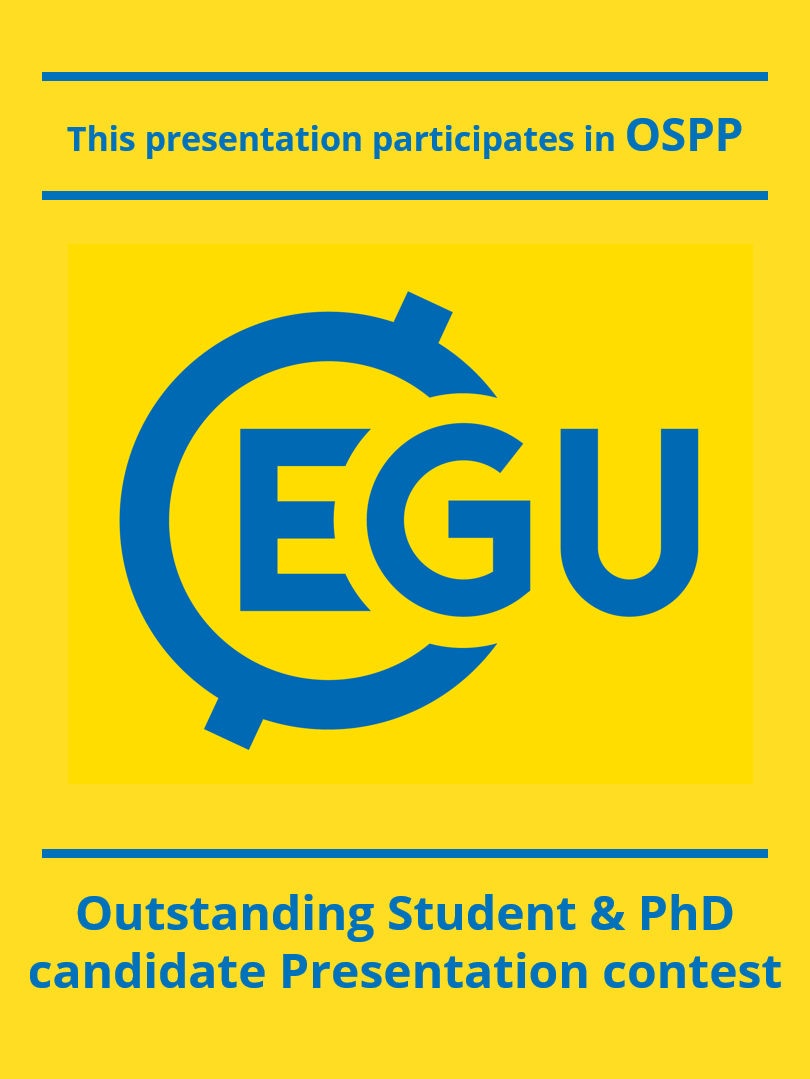 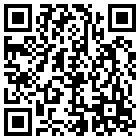